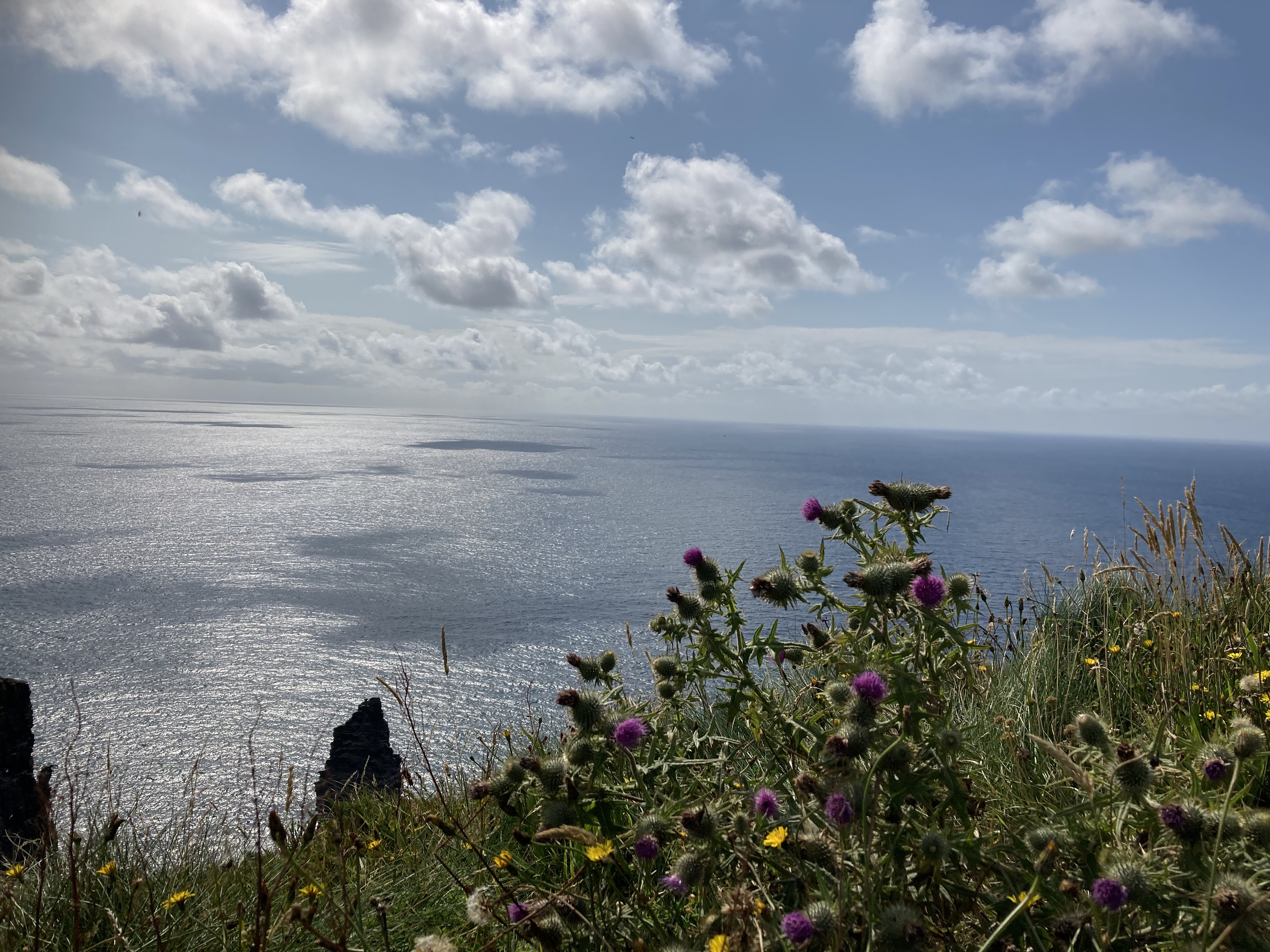 Why?
Exploring Mindfulness in Ireland this is not about AI but EI Erika Putnová
https://www.mentimeter.com/app/presentation/alq4hxgqoaj6e77kzaeipsjftkijbhpn/iumso8zf9gd8/edit
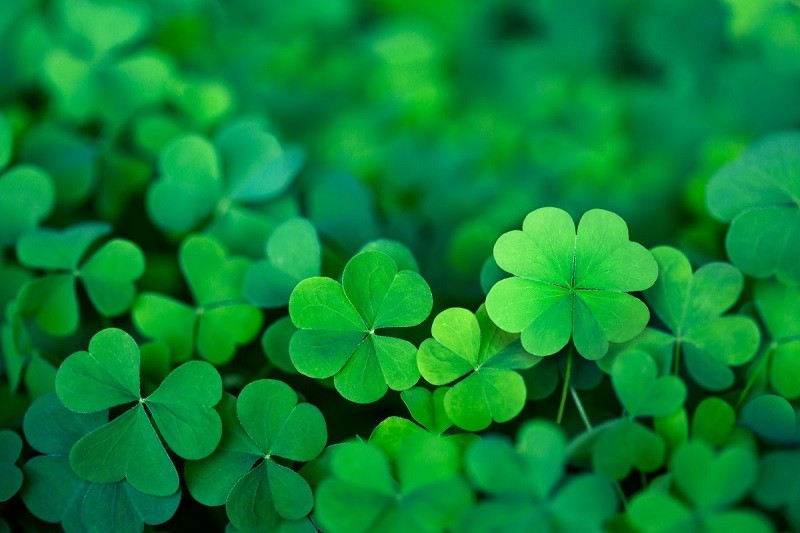 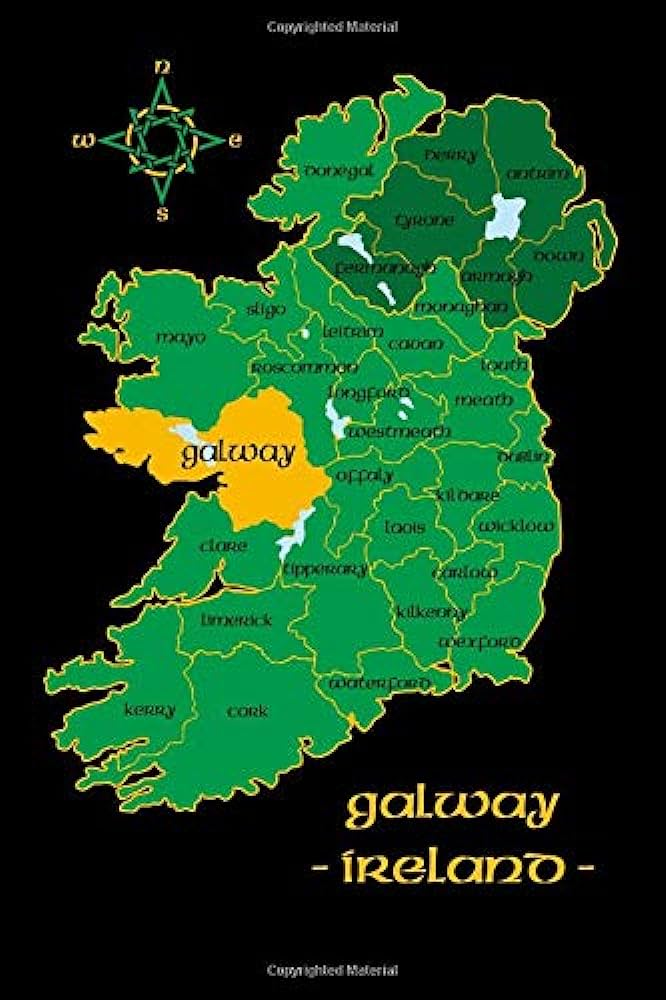 Mindfulness for educators
Atlantic Language School Galway, Ireland – July 2023 – staff mobility Erasmus +
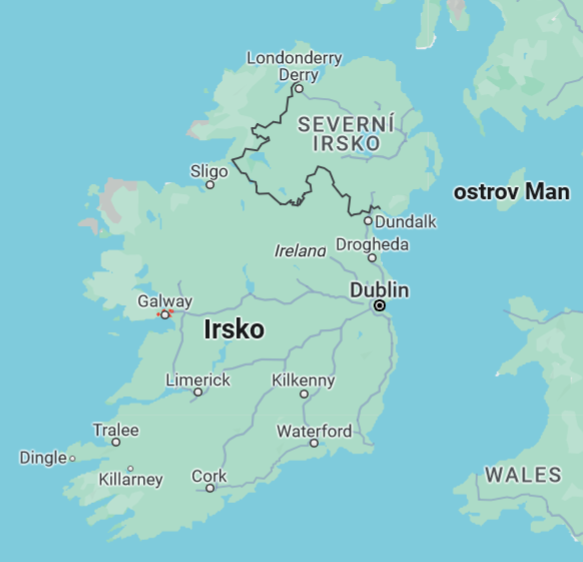 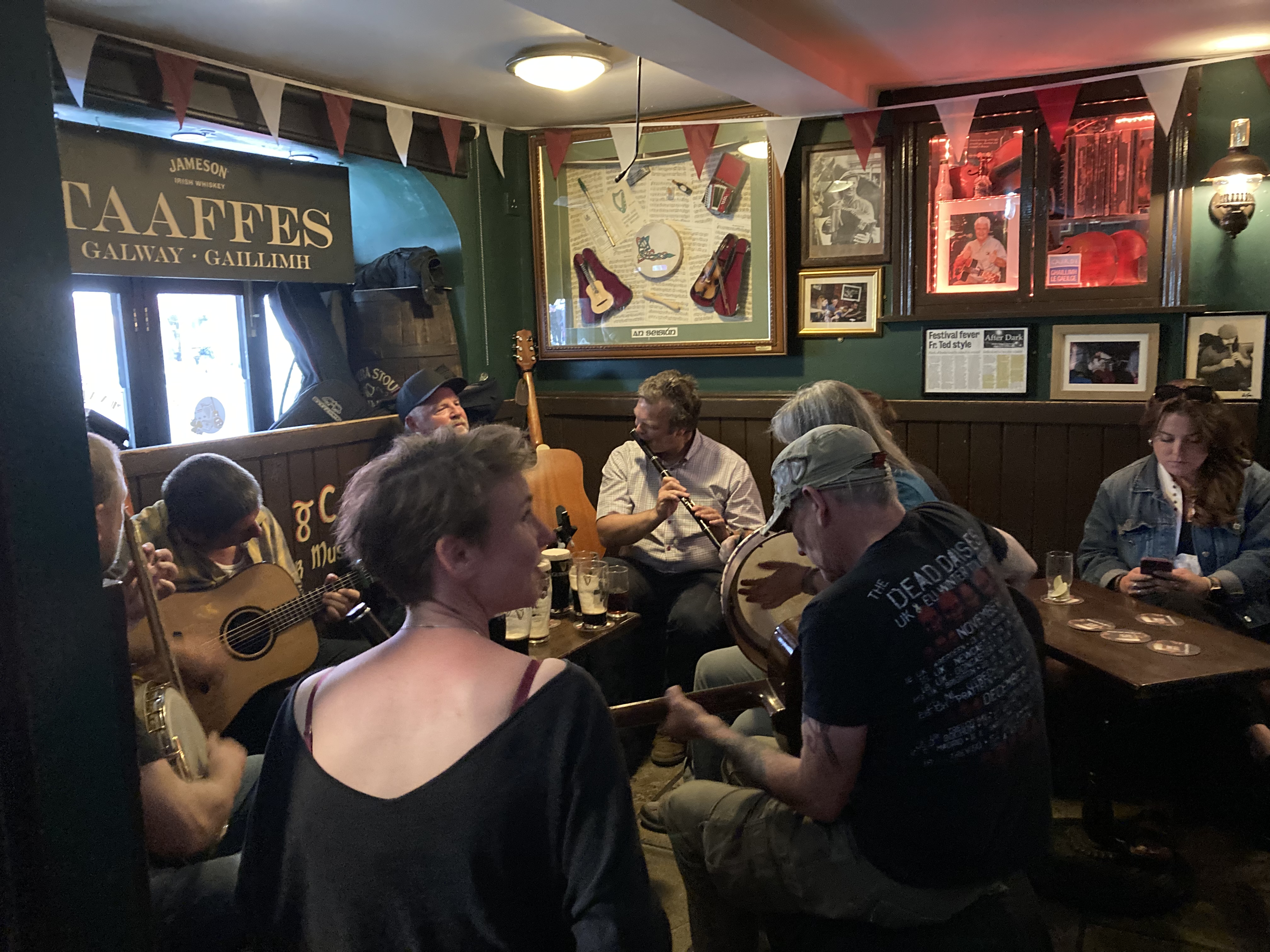 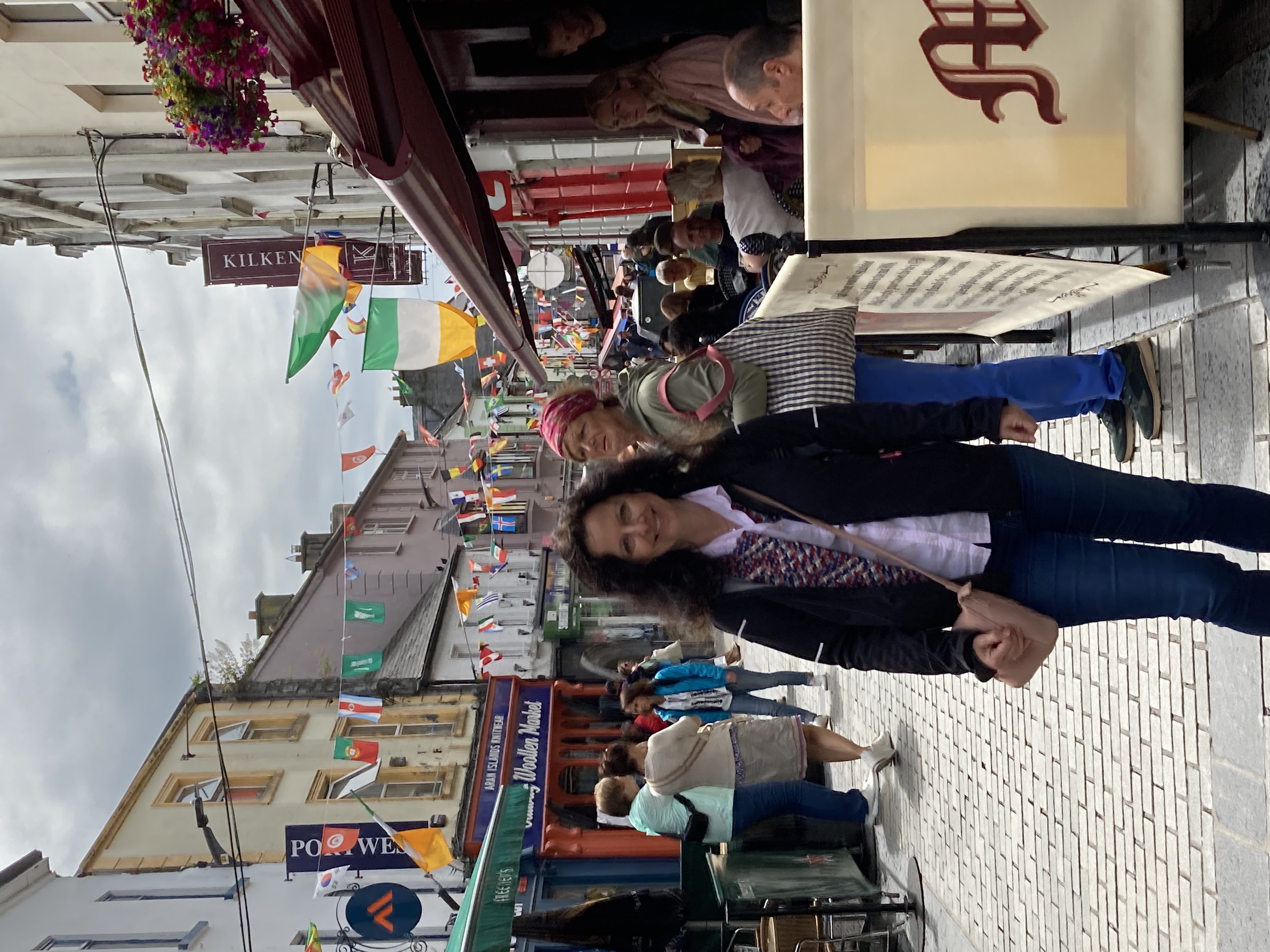 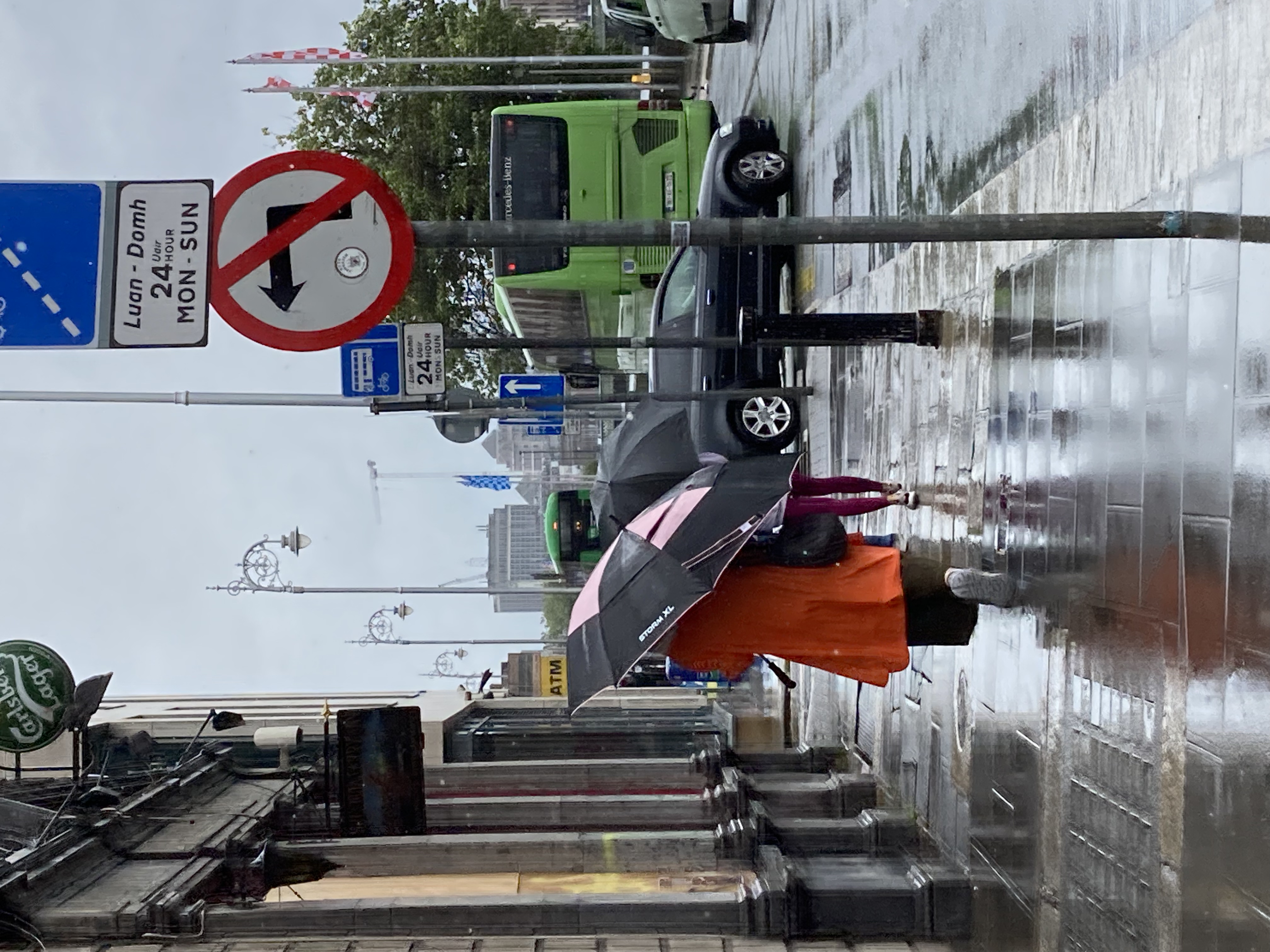 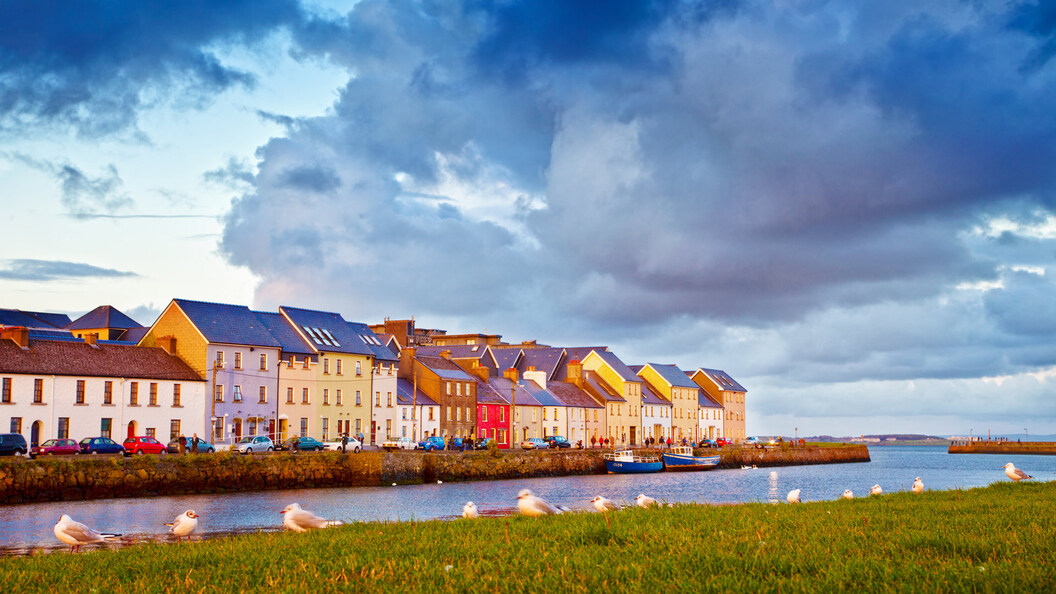 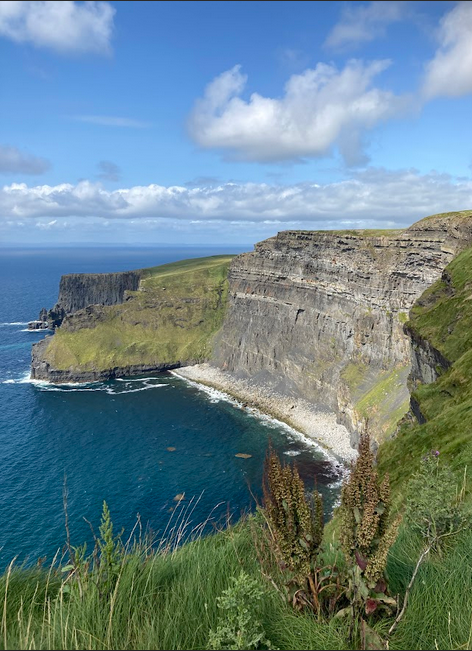 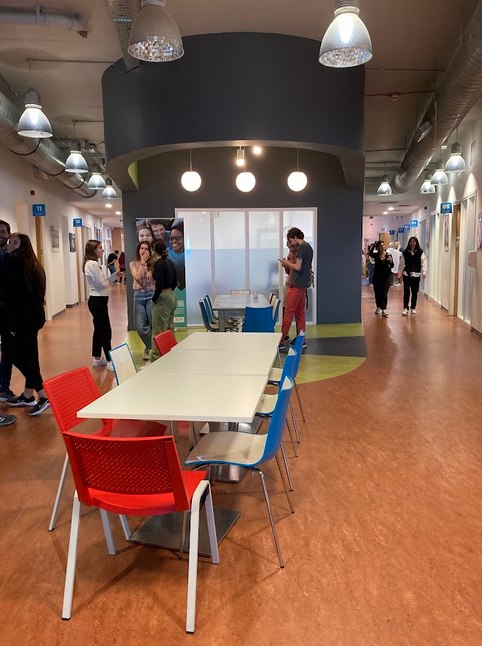 OUTLINE
Why did I choose the course?
Objectives of the course
Classroom sessions: theory + practice
Mindfulness & Emotional intelligence 
Activities for developing M&EI (examples)
Mindfulness in the workplace and classroom
My first attempts of Mindfulness in the seminars
Main takeaways
Hokusai says…
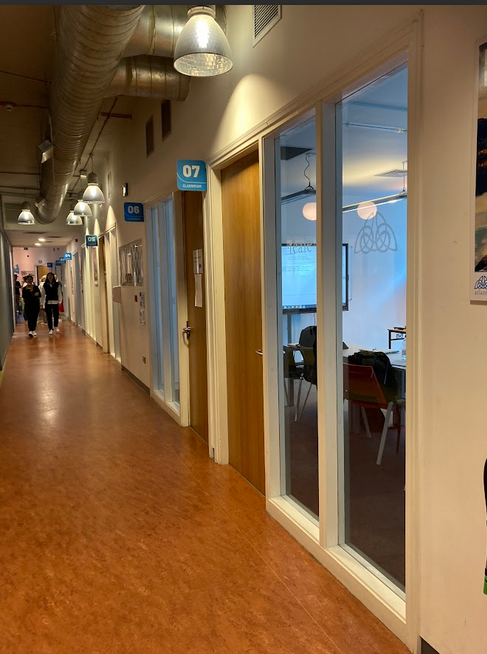 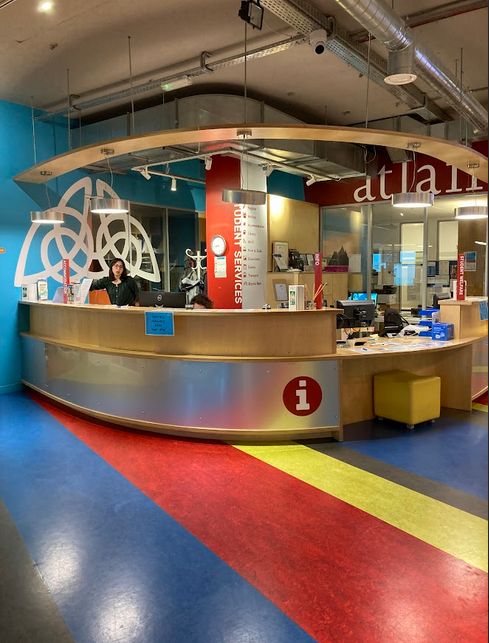 OBJECTIVES
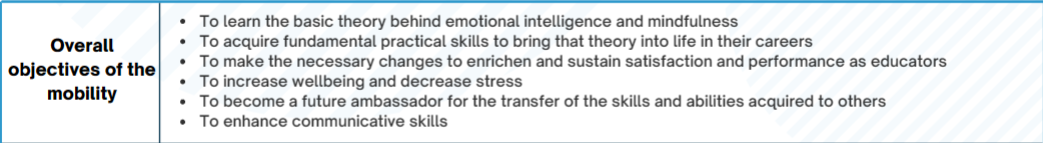 ADDED VALUE and ACTIVITIES
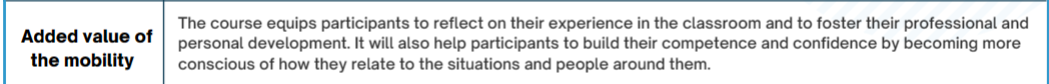 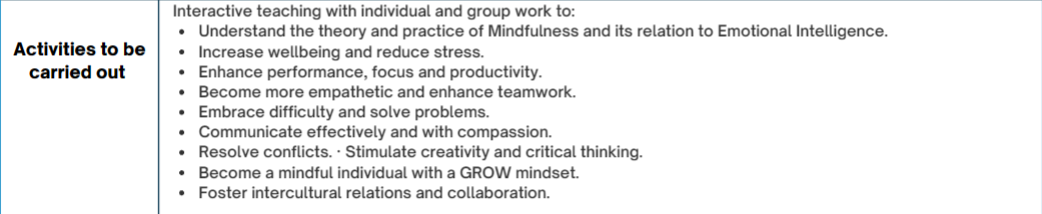 OUTCOMES AND IMPACT
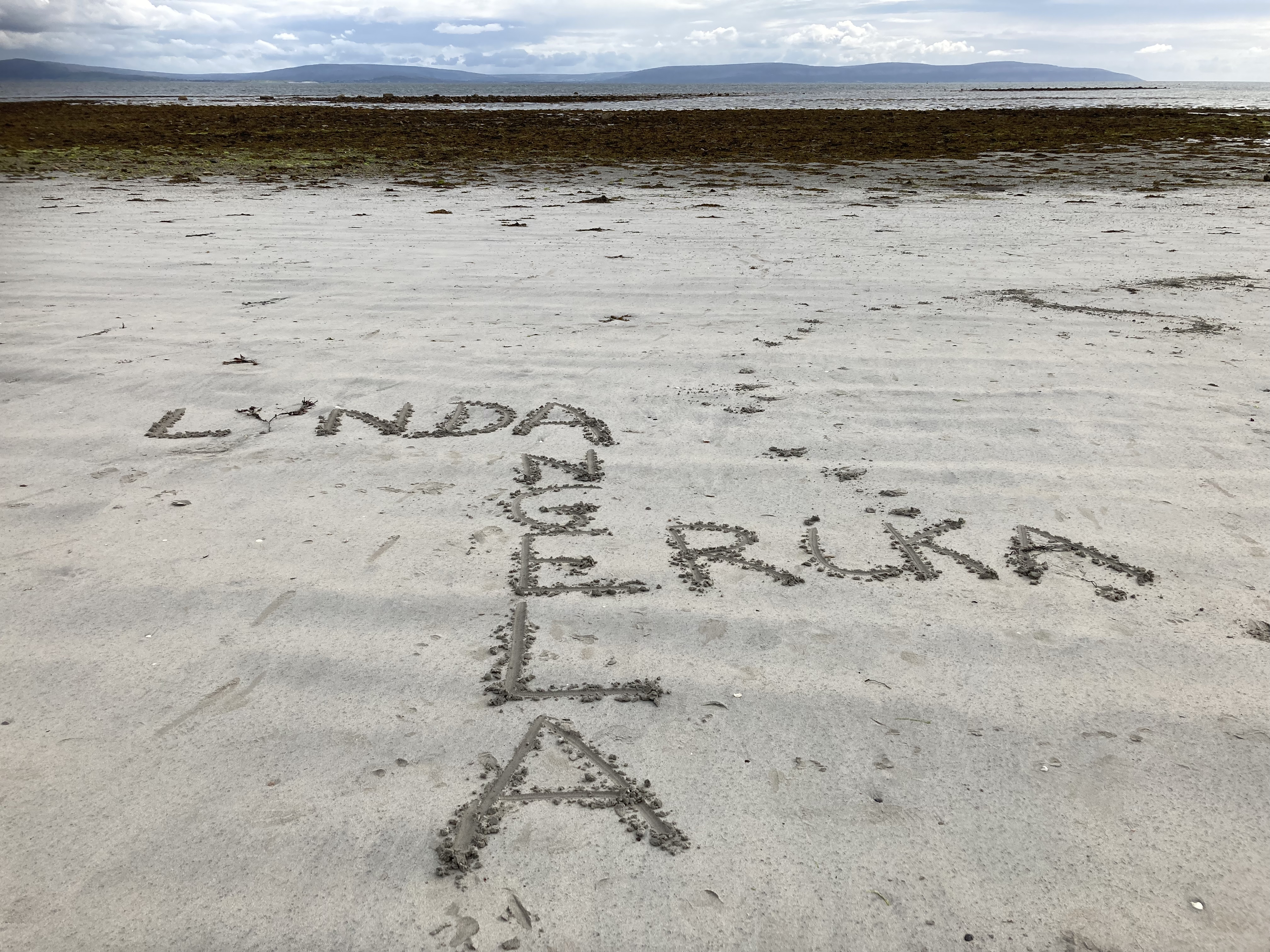 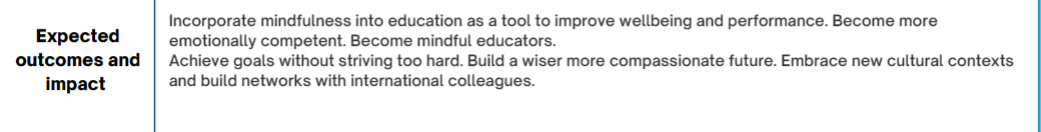 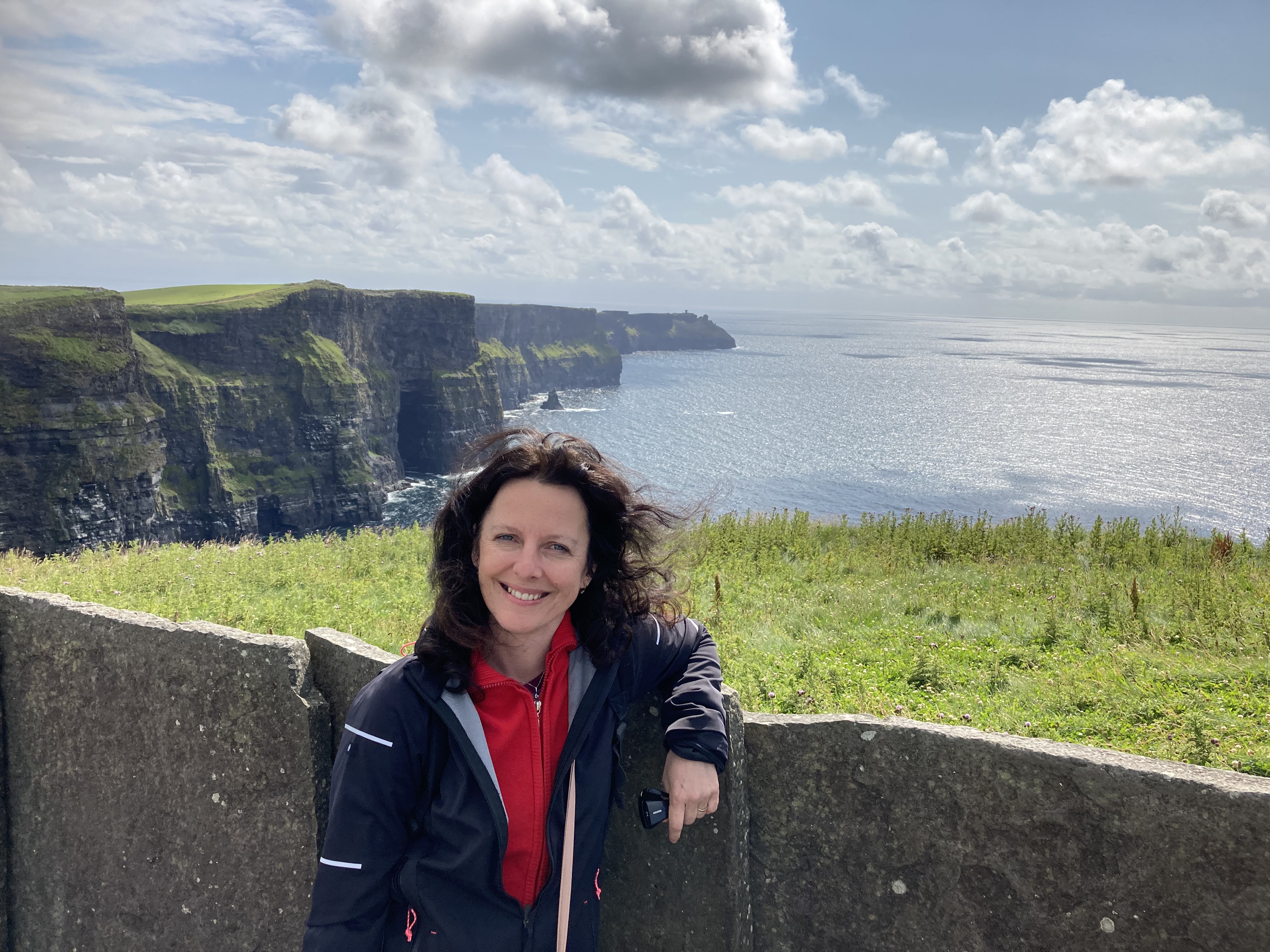 My main objectives
Work life balance

Me-time  

Application in the classroom

Meeting new people
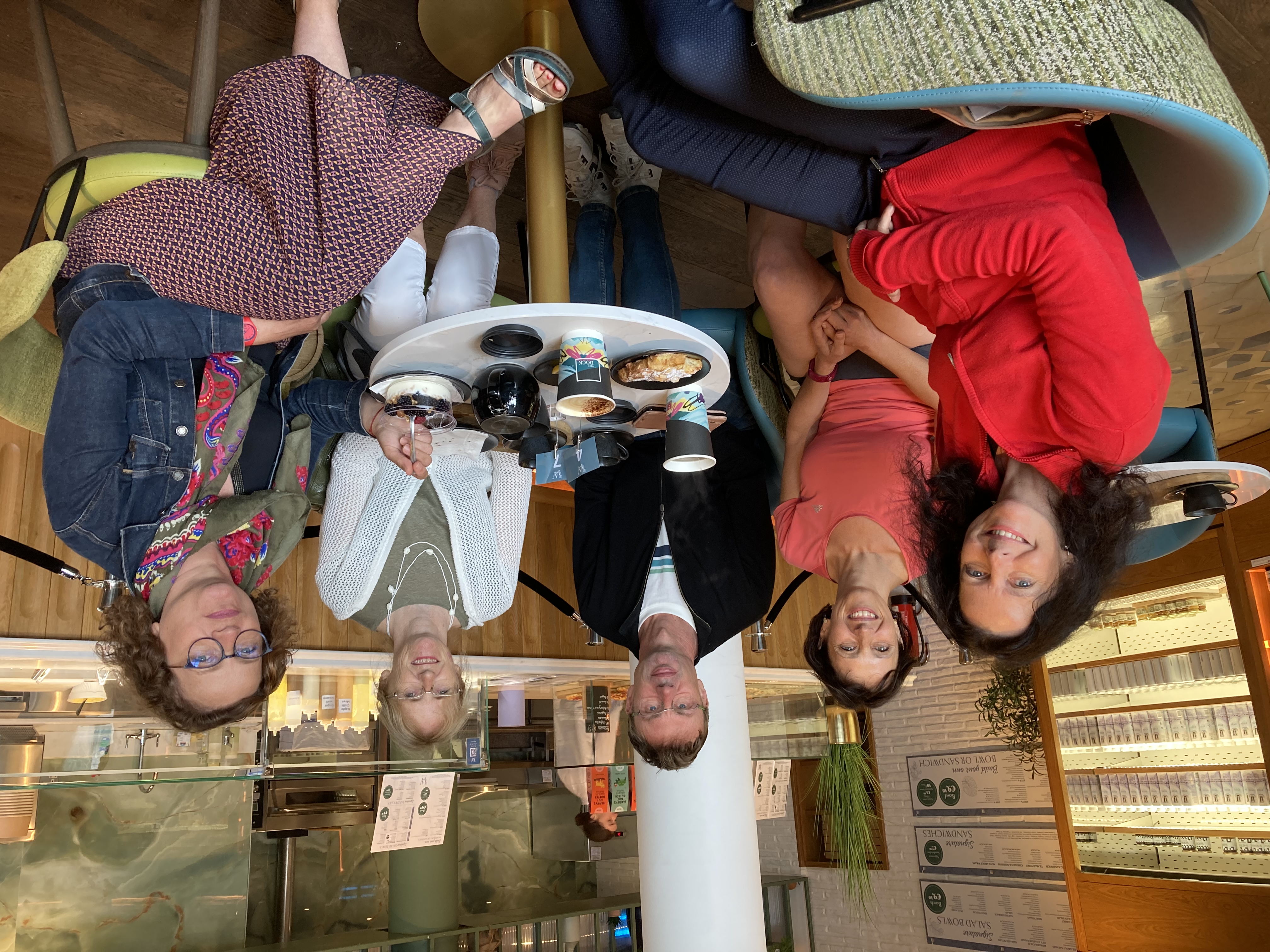 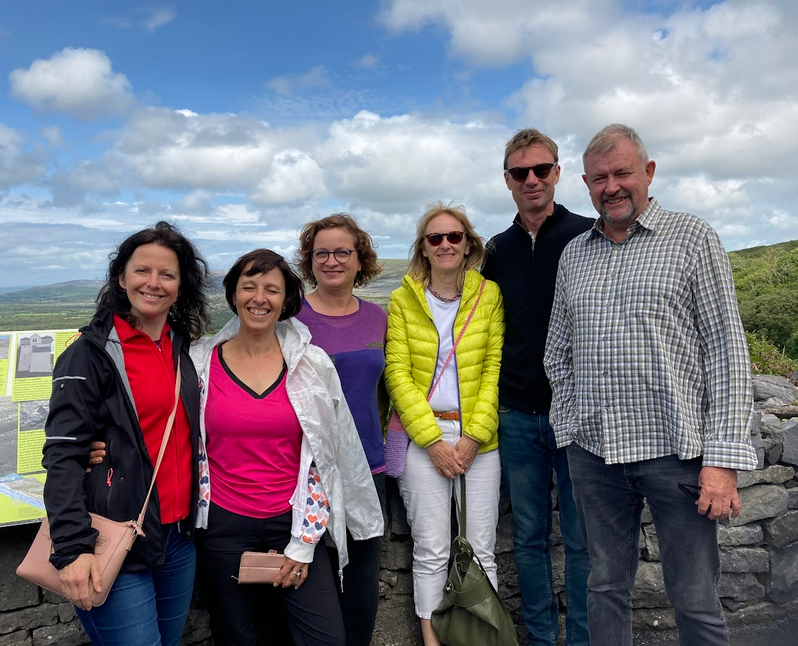 CLASSROOM SESSIONS –
theory and practice
Lawrence Body
English and mindfulness teacher at Malaga University
Lawrence Body has a Master degree in Mindfulness and Emotion management and almost 30 years’ experience as a teacher trainer. He has developed programs for Malaga University, for schools at primary and secondary level supported by the Junta de Andalucia, and for the English Language Centre in Brighton, UK. He also designs courses for business and organizations and provides training online.
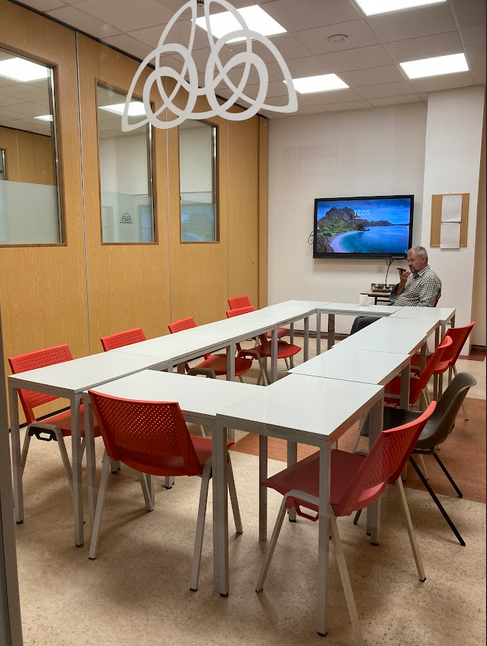 https://www.youtube.com/watch?v=rOne1P0TKL8 – mindfulness  meditation – 3-minute breathing space
SAMPLE TIMETABLE
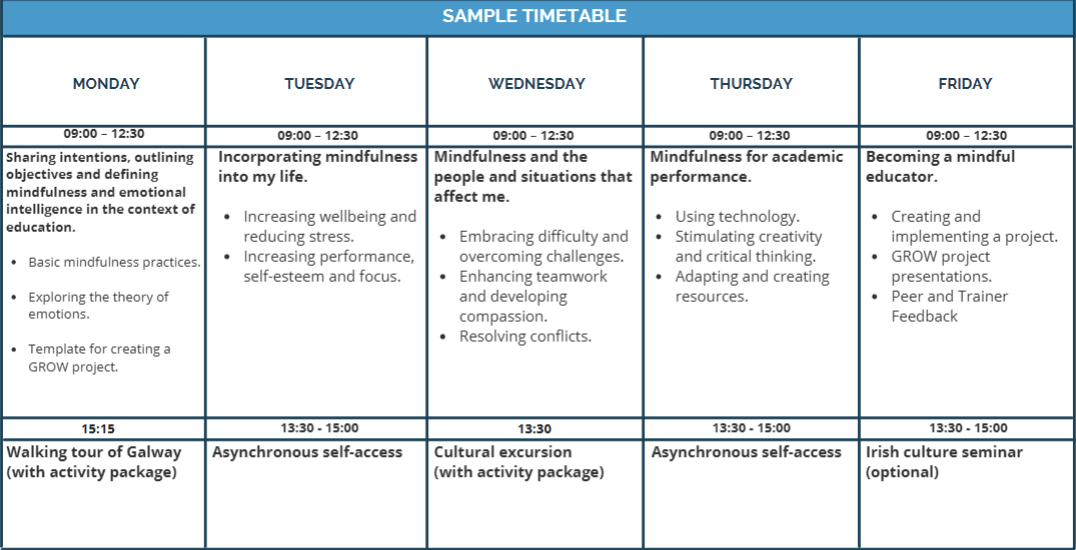 DISCUSSION – I - Mindfulness
What is mindfulness?

What activities can you do mindfully? Can they be done in the classroom?

What is FLOW?

What might be the  impact of mindfulness?
WHAT IS MINDFULNESS?
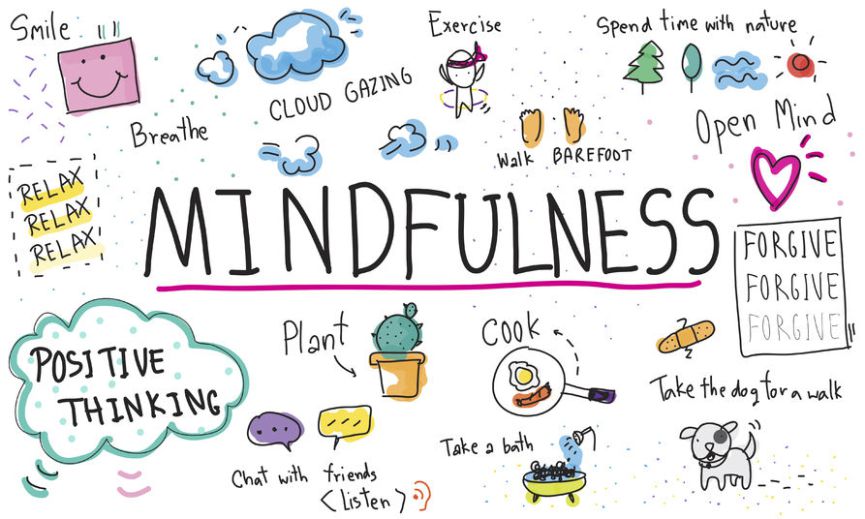 BASIC INGREDIENTS
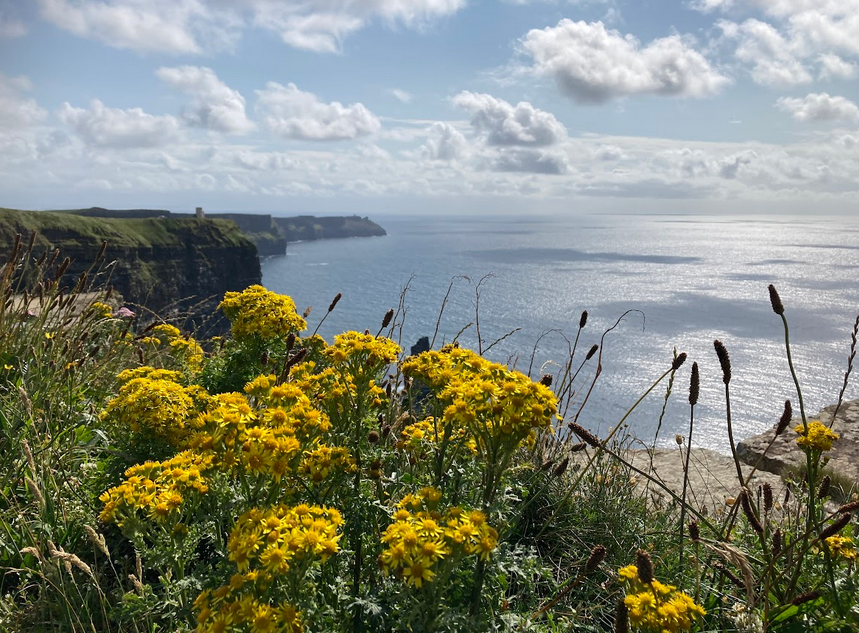 Experiencing life to the full

Becoming more self-compassionate

Developing wisdom and compassion

Flow
Being  vs. doing
FLOW
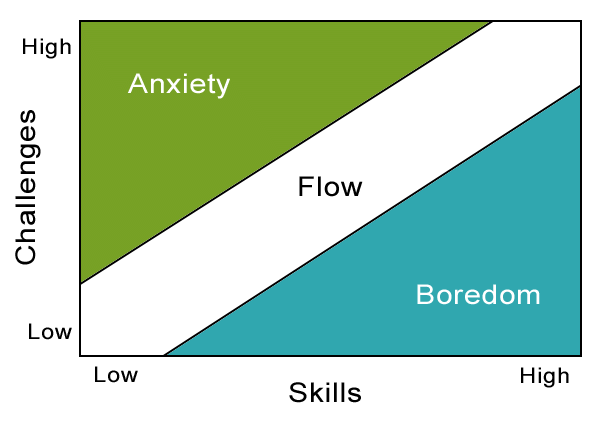 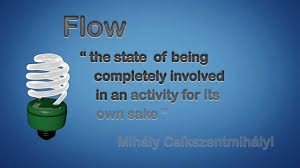 energized

growth

joy

fun
FLOW
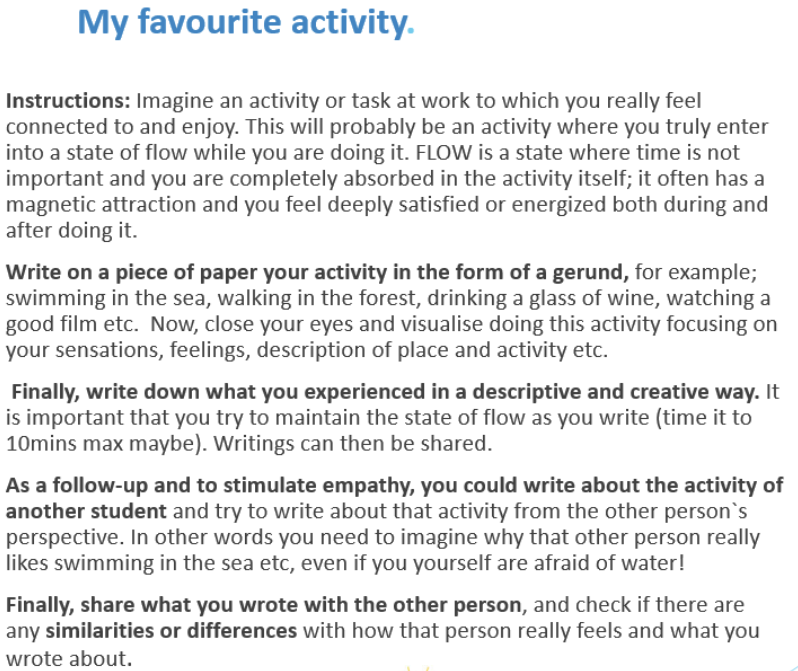 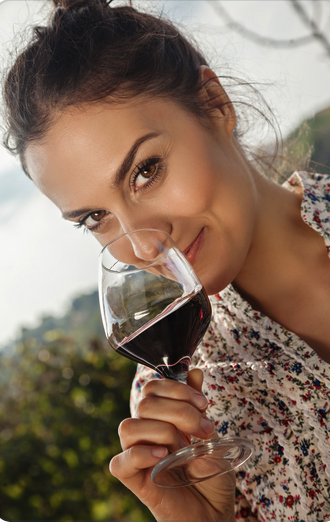 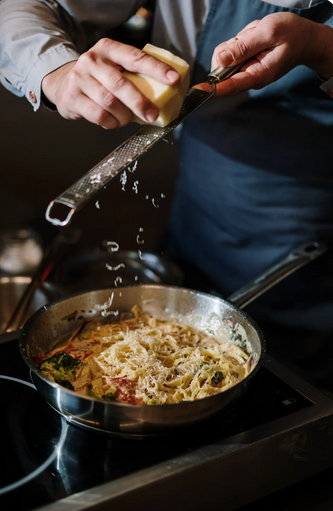 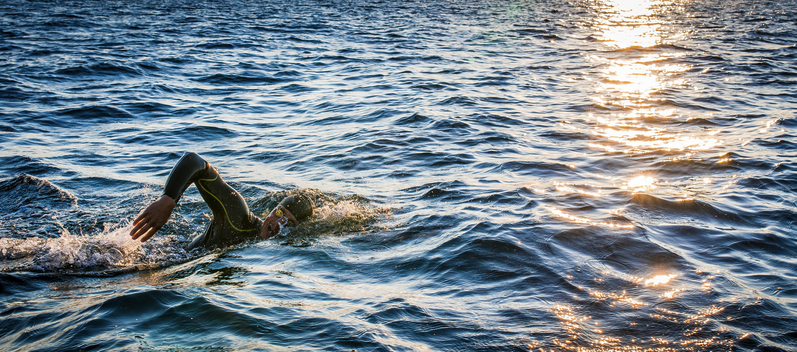 DAILY ROUTINES
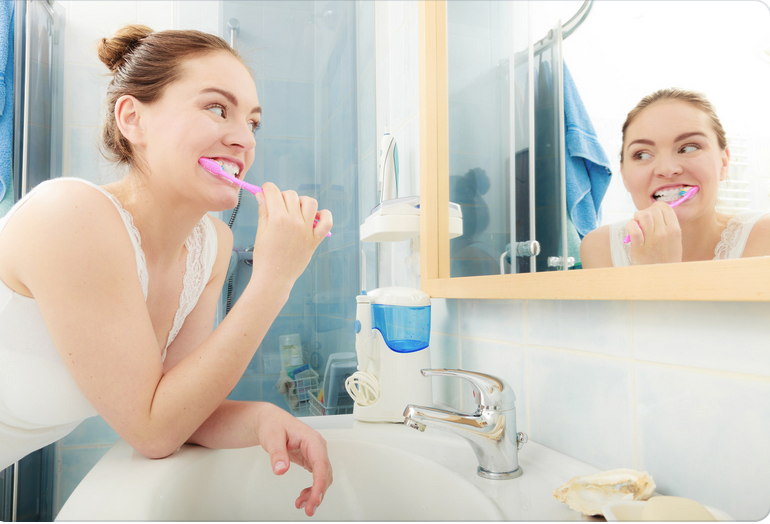 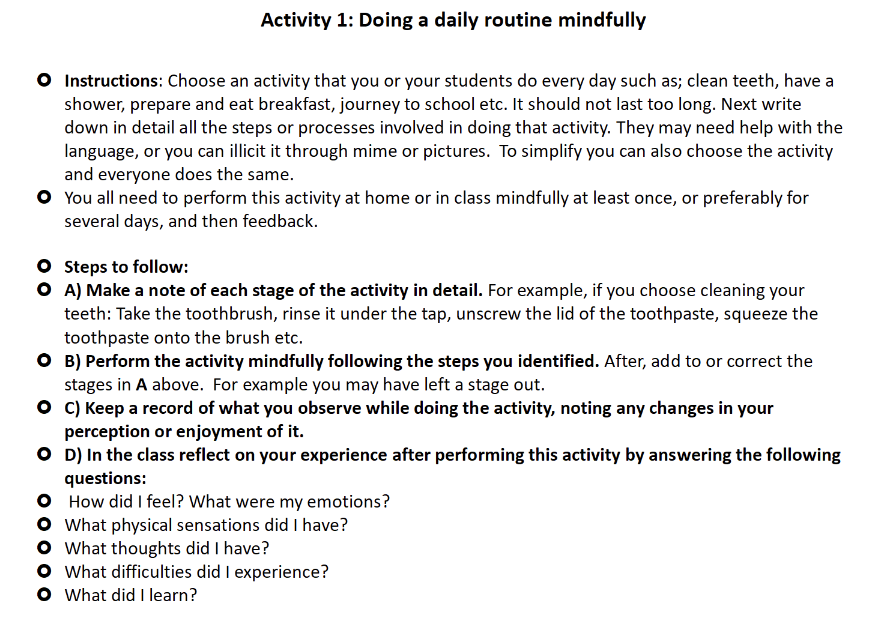 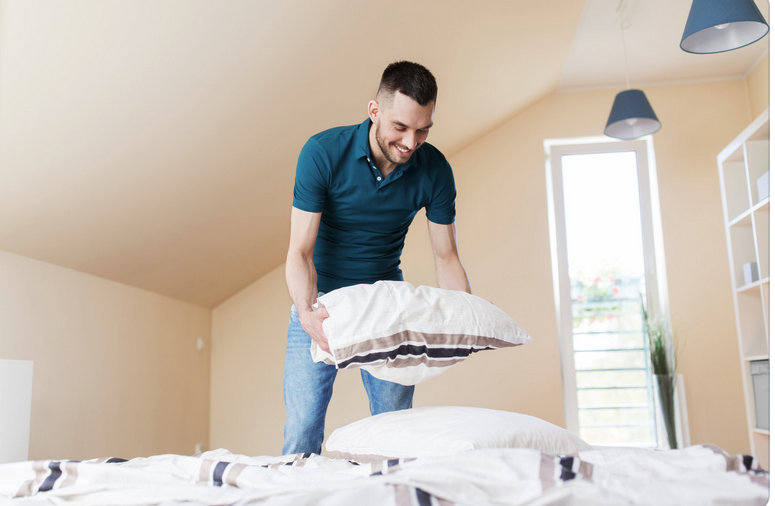 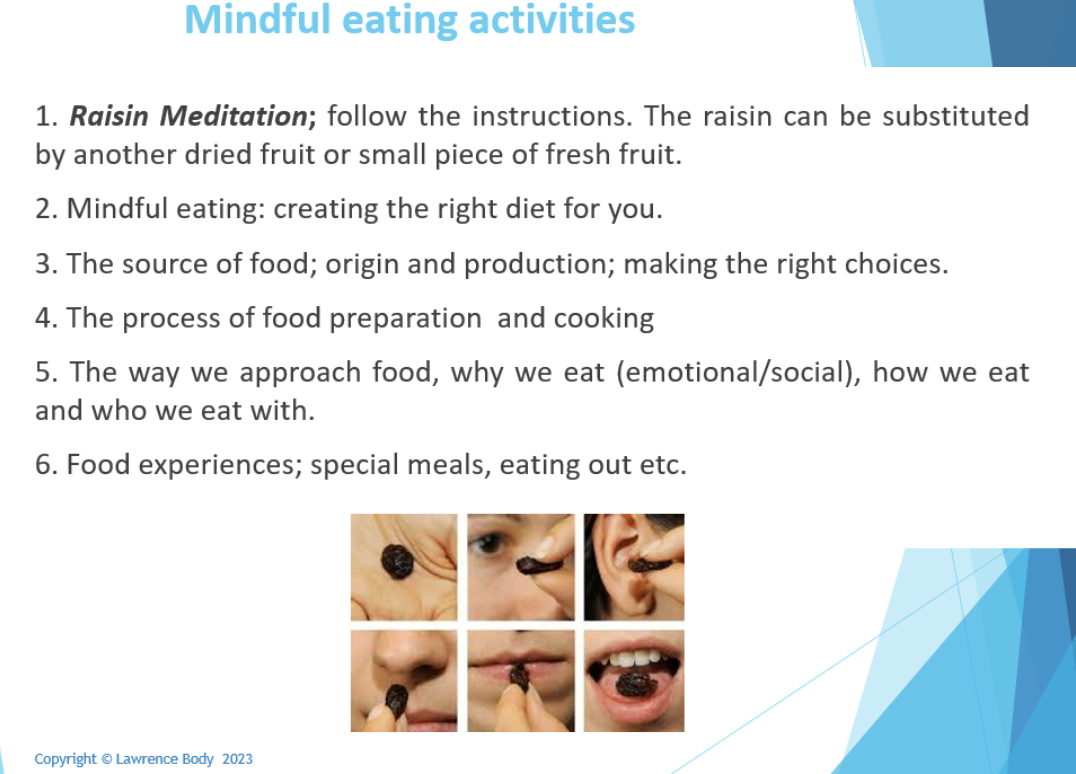 MINDFUL EATING
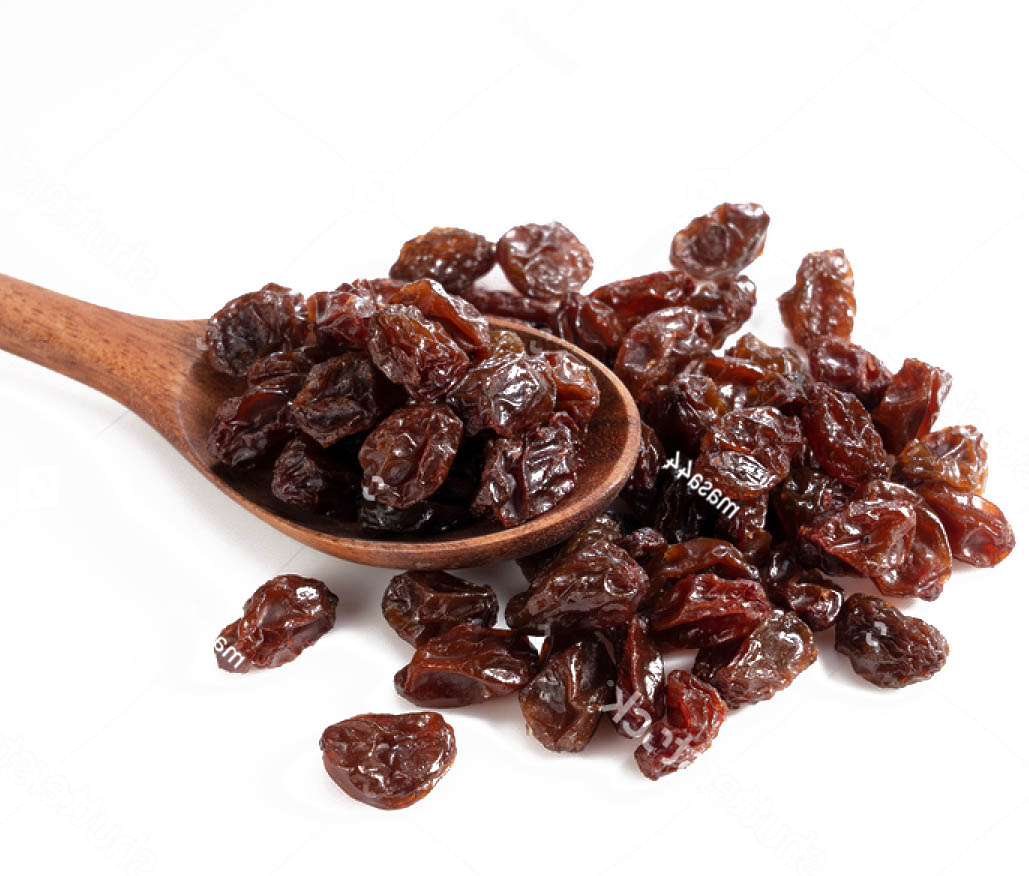 https://www.youtube.com/watch?v=z2Eo56BLMjM&t=9s
https://www.youtube.com/watch?v=1umGZ8S8tHo
MORE THOUGHTS ABOUT MINDFULNESS AND EI


Gaining  perspective
Creativity (finding beauty) – beginner‘s mind
Critical thinking
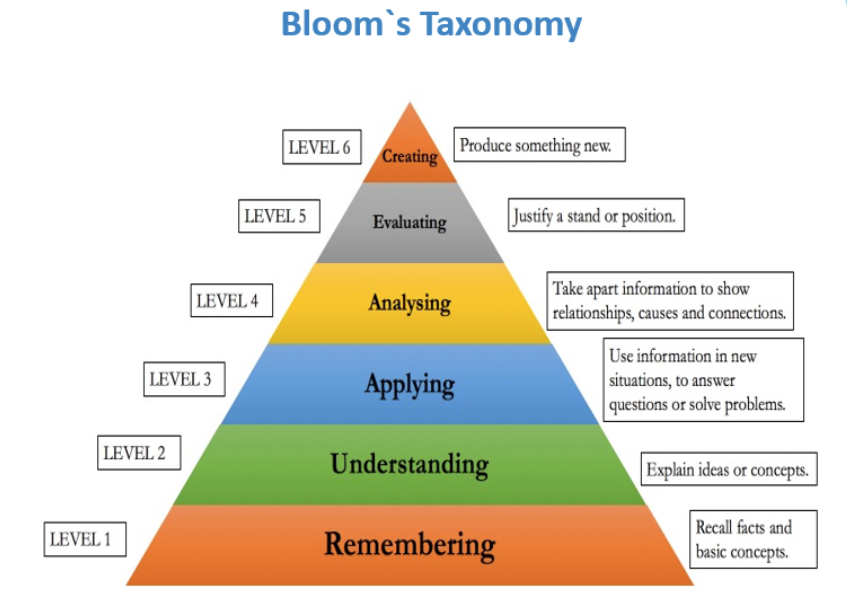 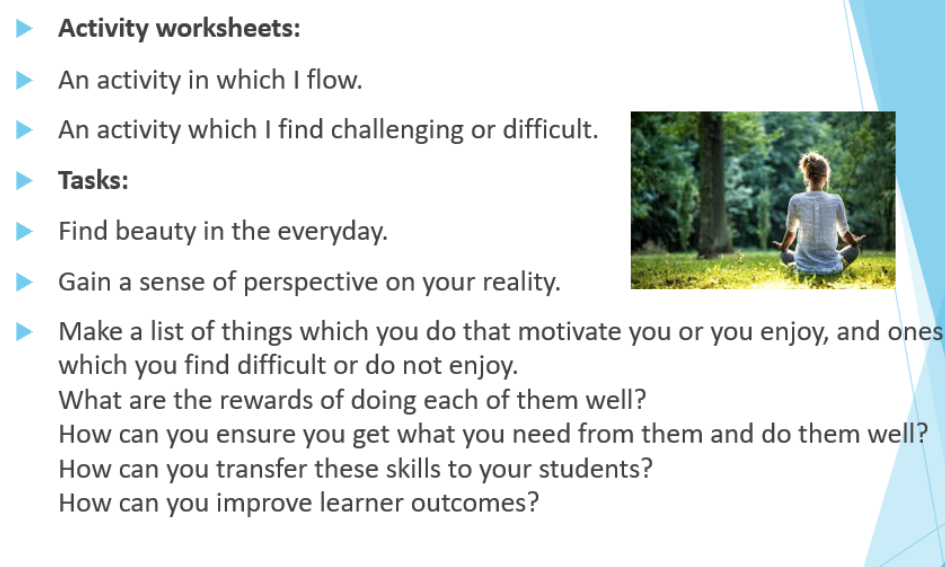 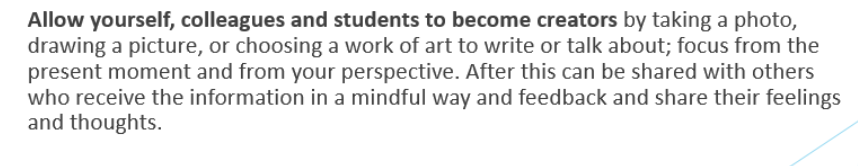 CHANGES THAT MIGHT HAPPEN
Improved mental health; decreased  stress, anxiety and depression
Improved attention and concentration
More positive behaviour
 Increases in social emotional learning
Growth in empathy and compassion
Enhanced critical thinking and creativity
Real learning and better test scores
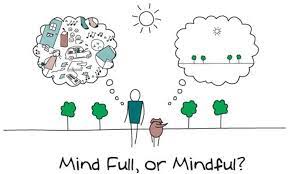 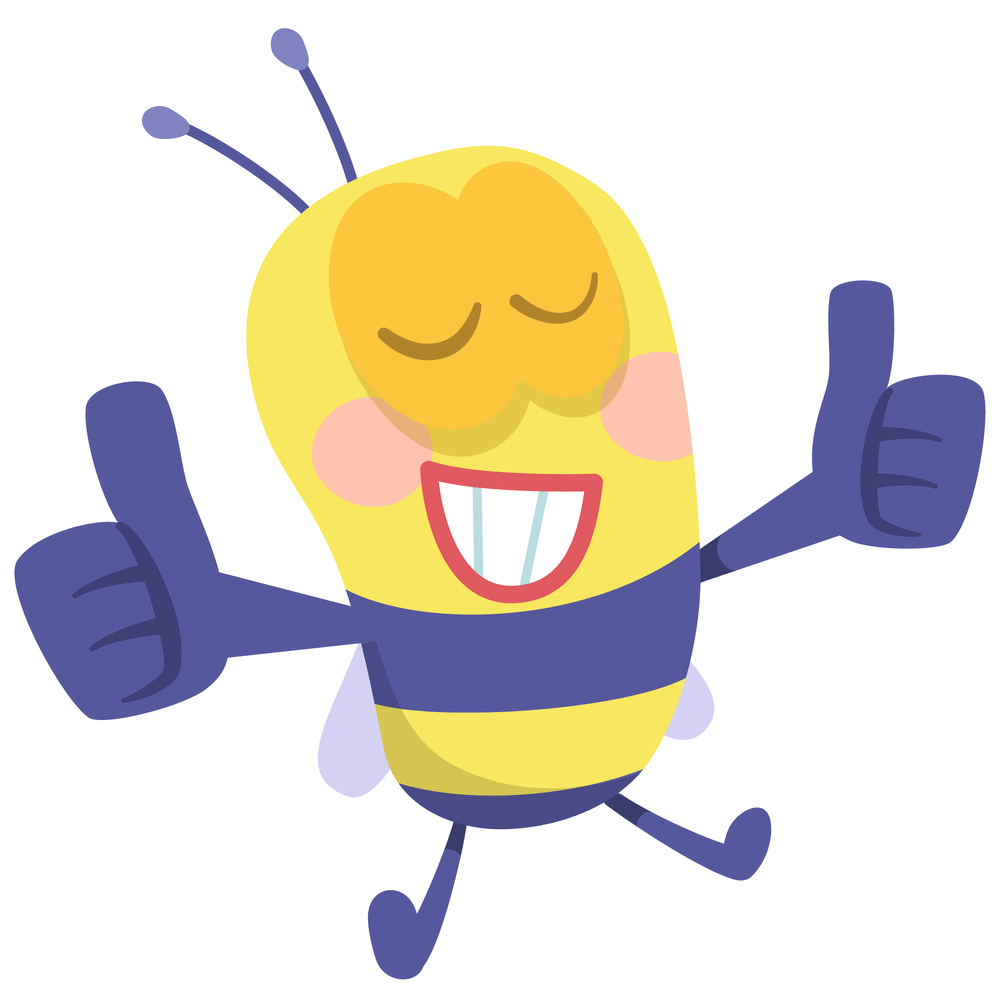 Mindfulness helps you stay in the green zone
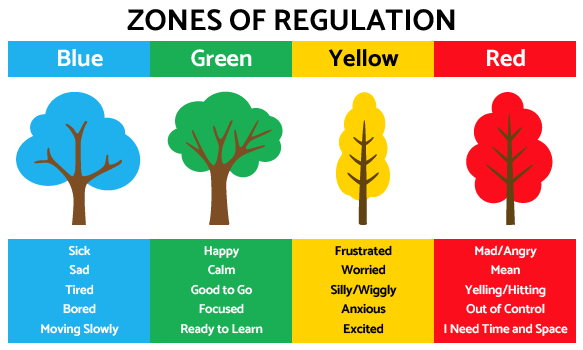 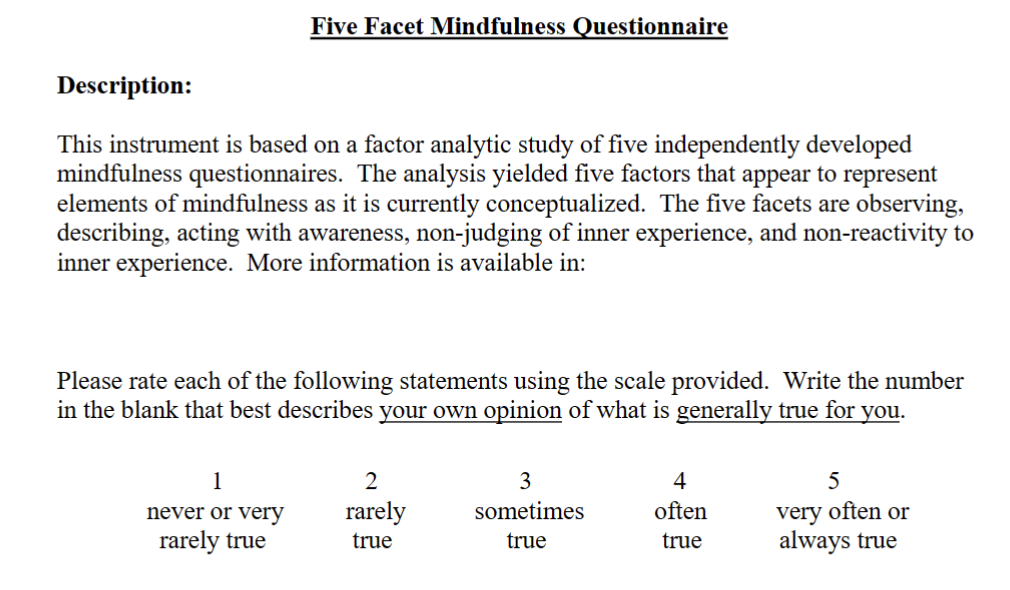 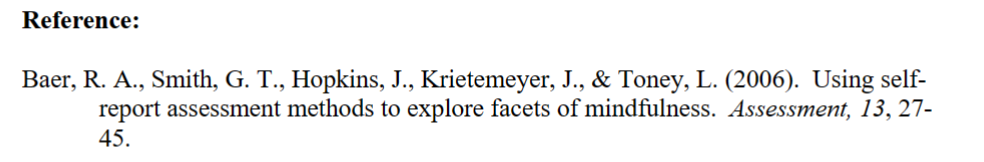 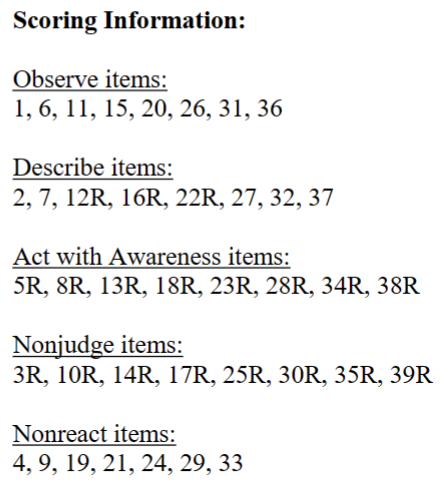 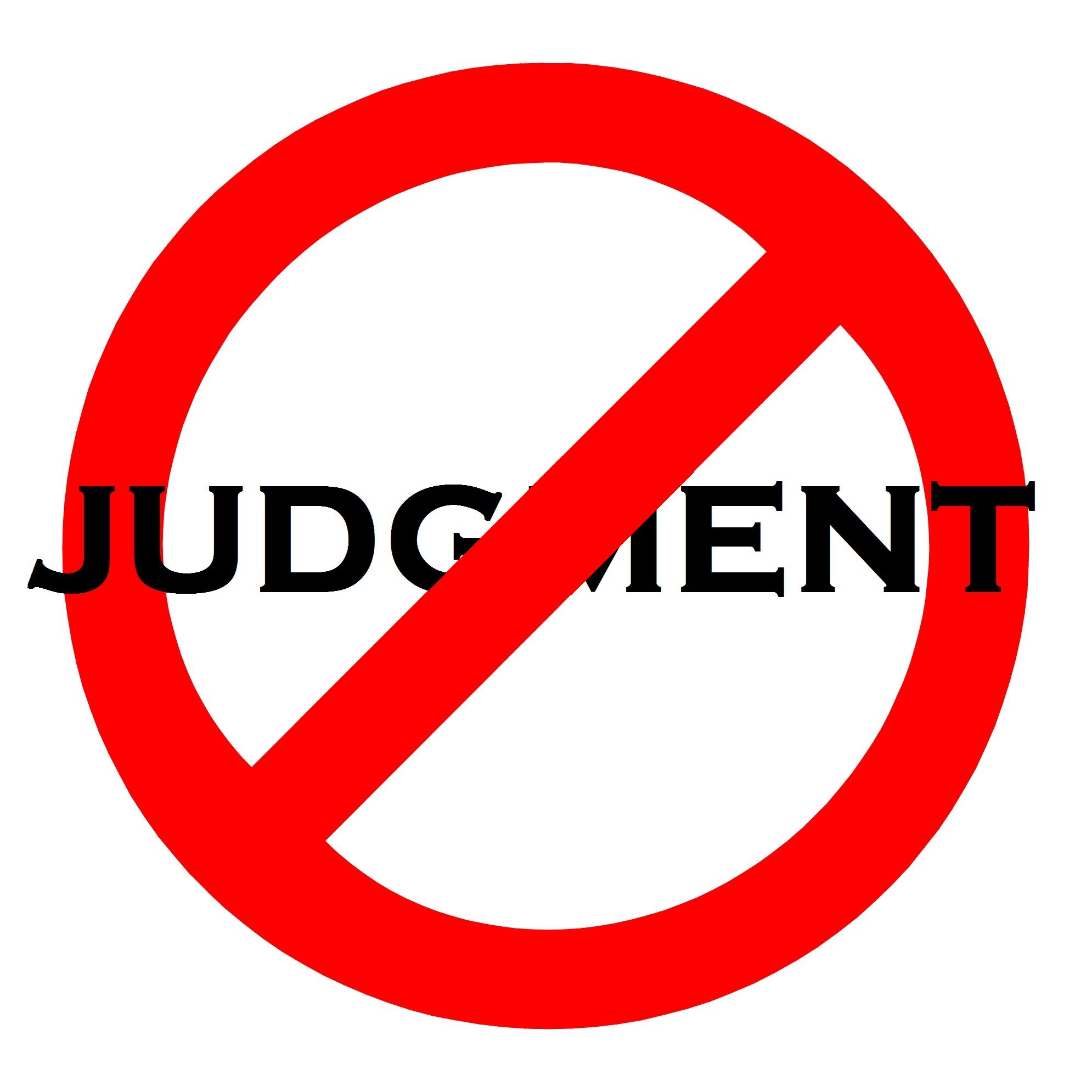 WHAT IS BEHIND?
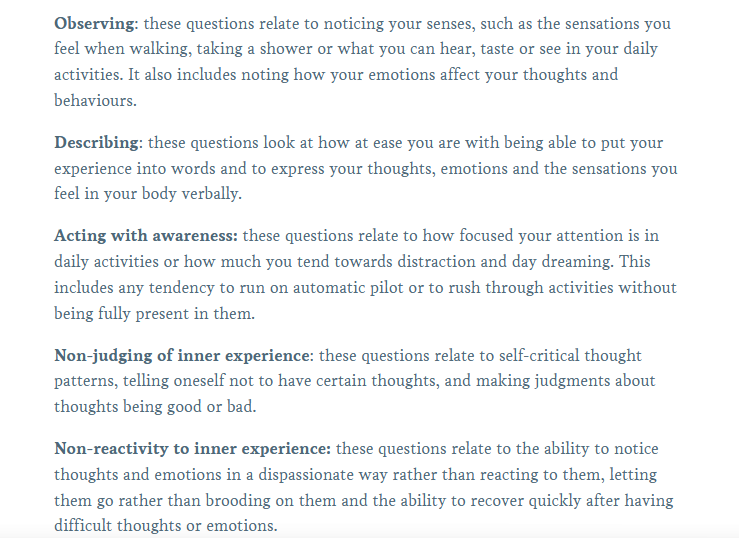 What is emotional intelligence?
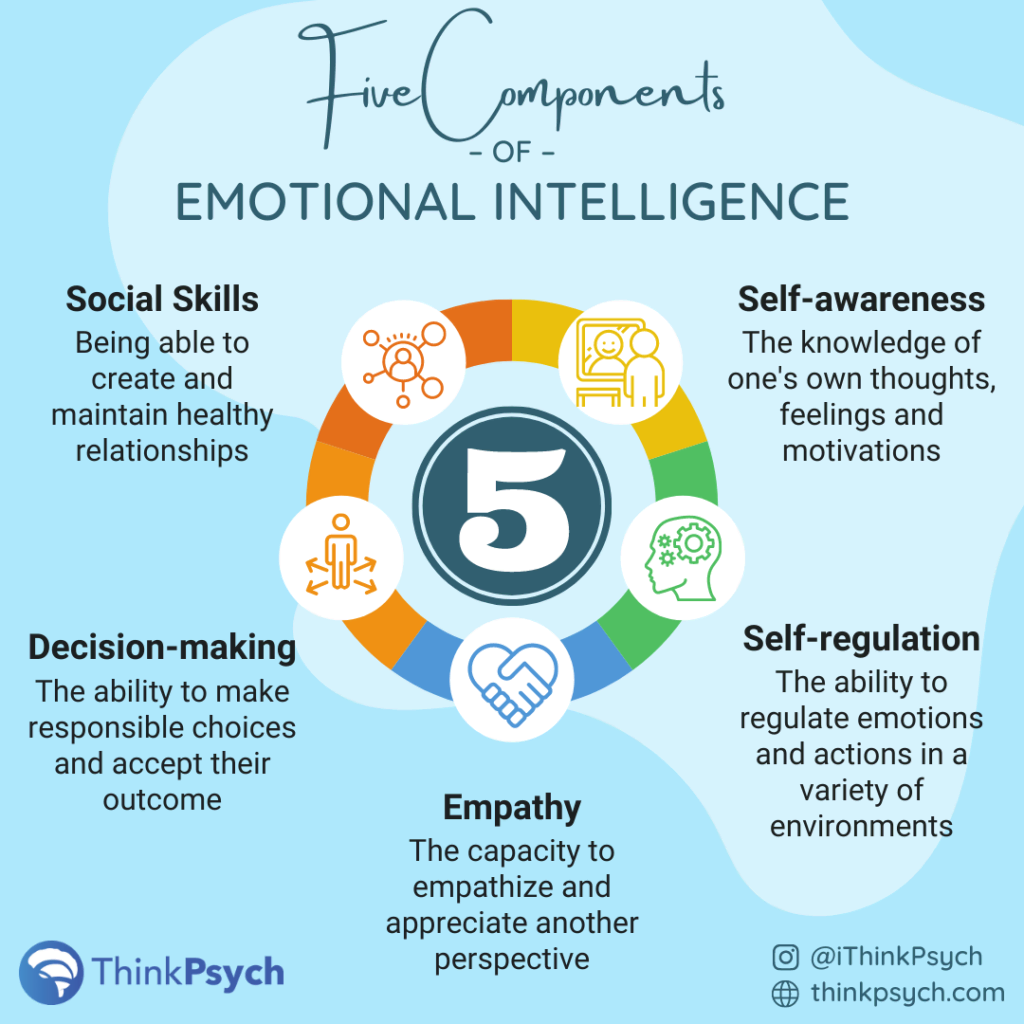 Mindfulness vs. emotional intelligence
helps us understand where we are
helps us manage our emotions
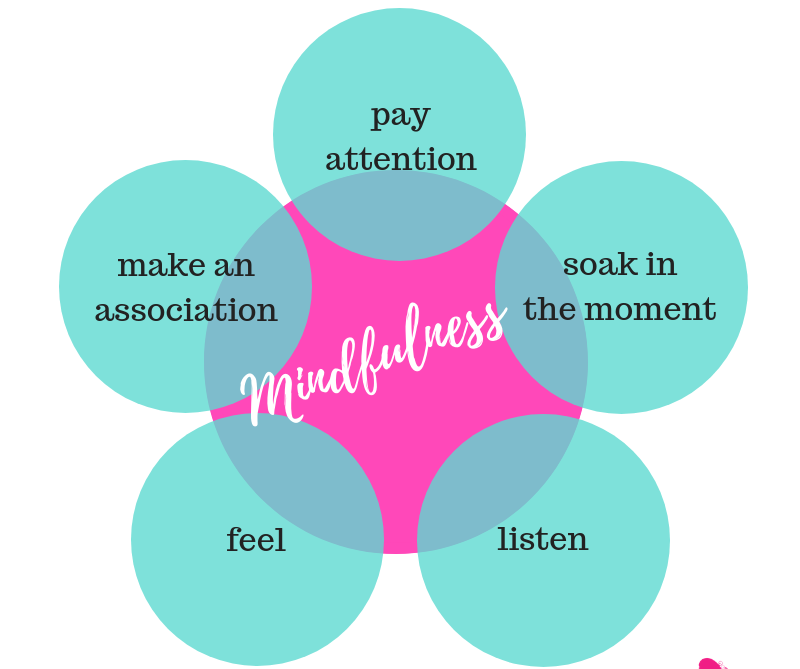 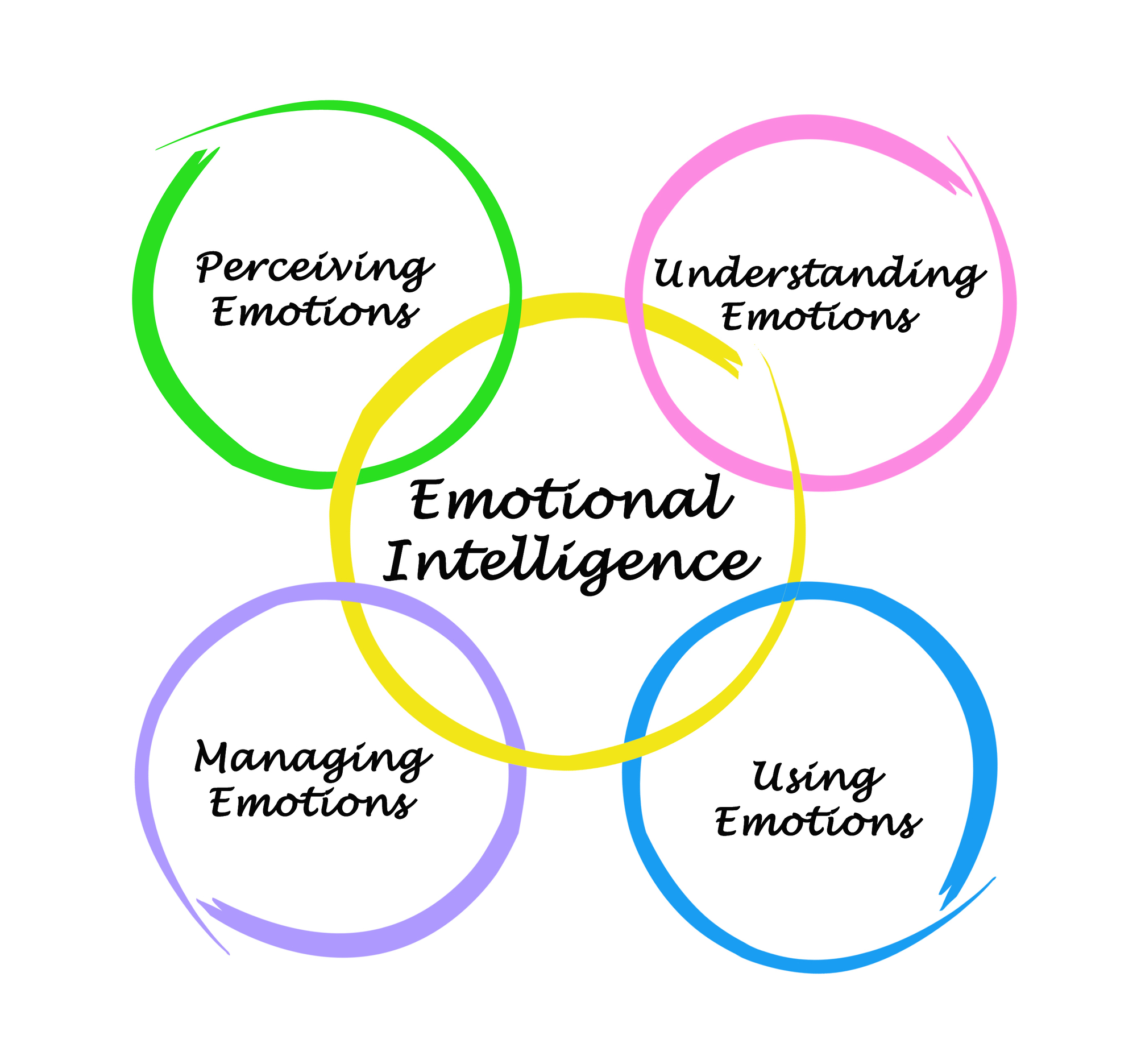 EMPATHY
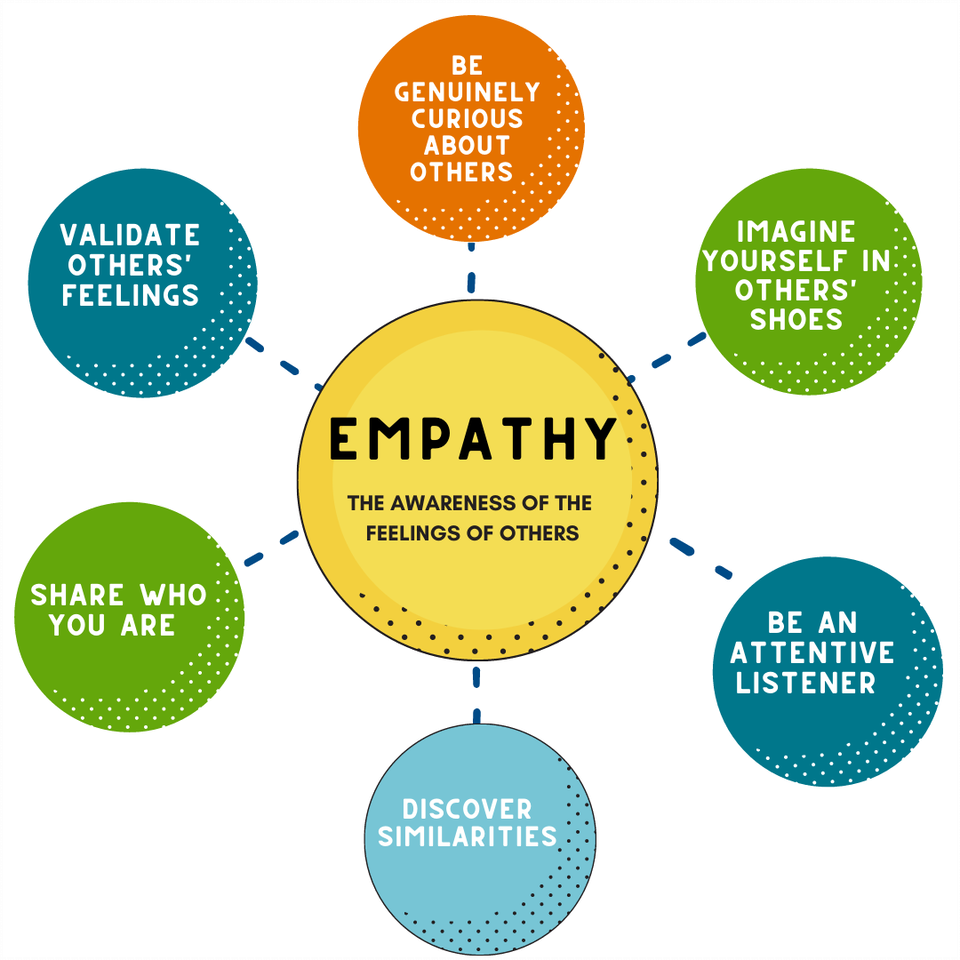 EMPATHY AND EMOTIONAL AWARENESS
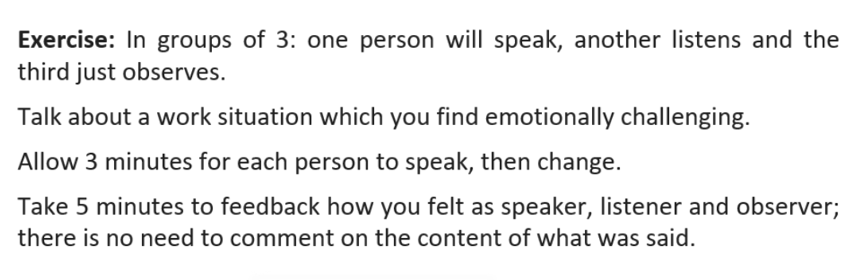 CHANGING HABITS
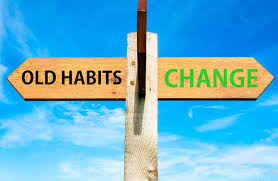 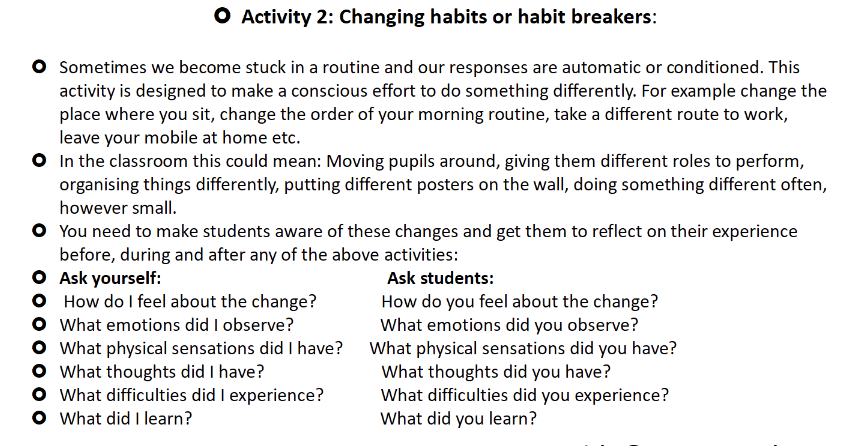 STATISTICS
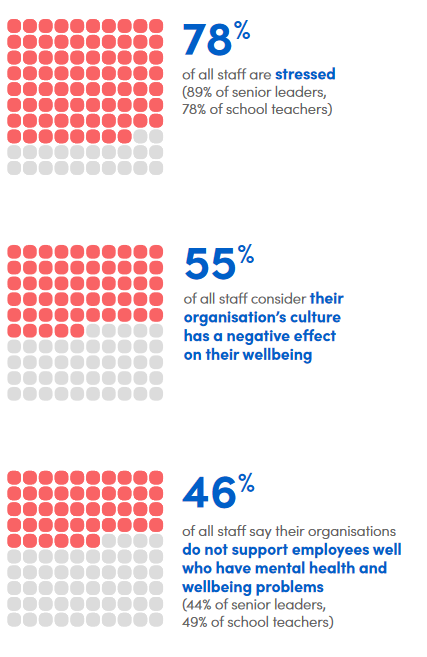 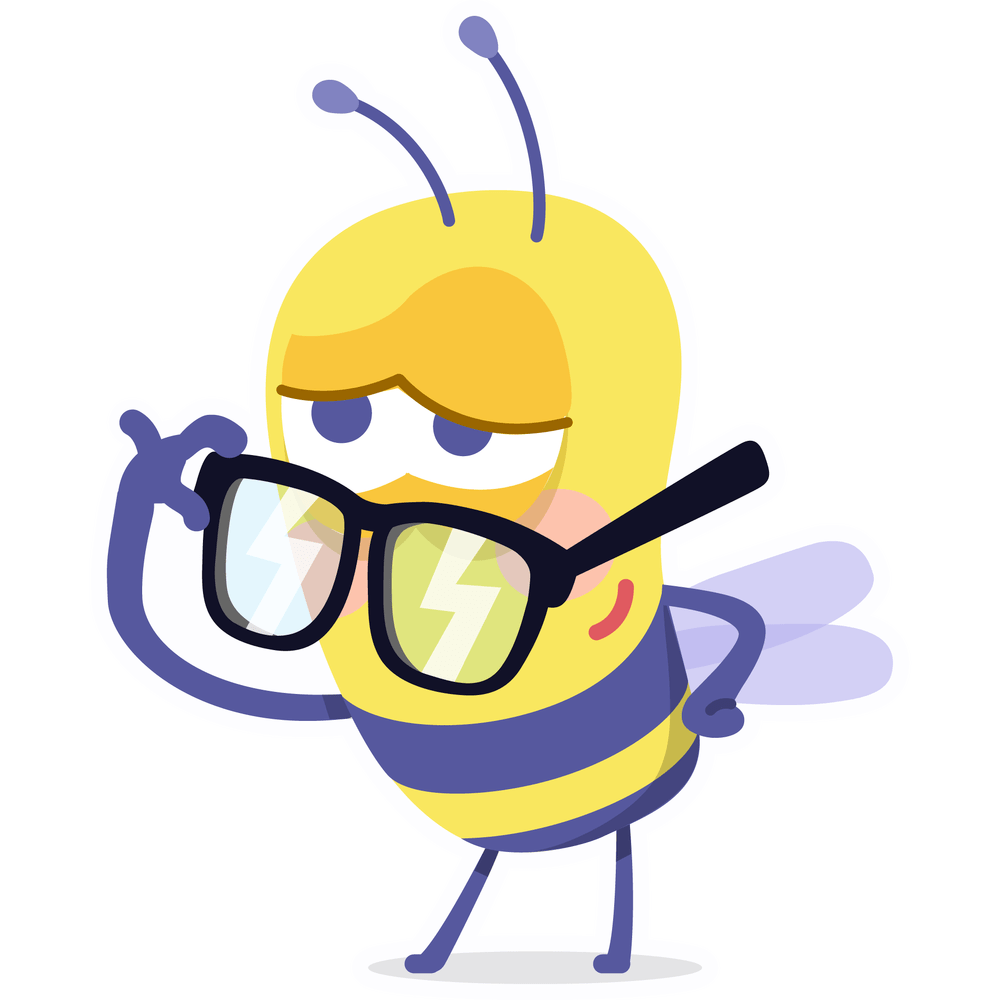 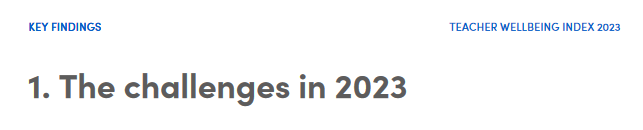 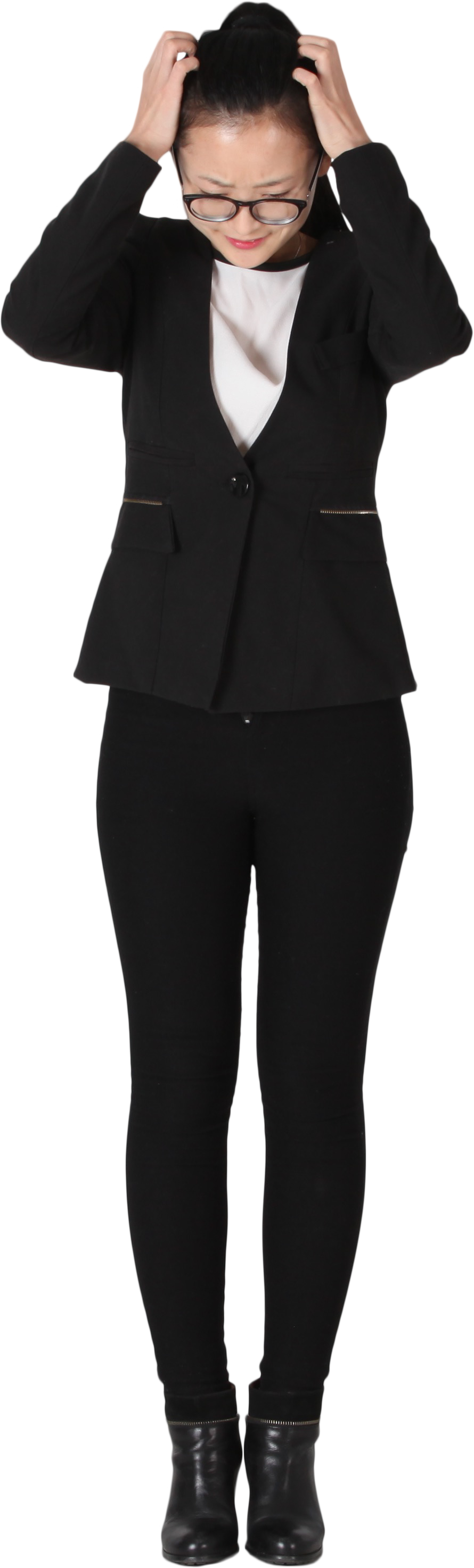 https://www.educationsupport.org.uk/resources/for-organisations/research/teacher-wellbeing-index/
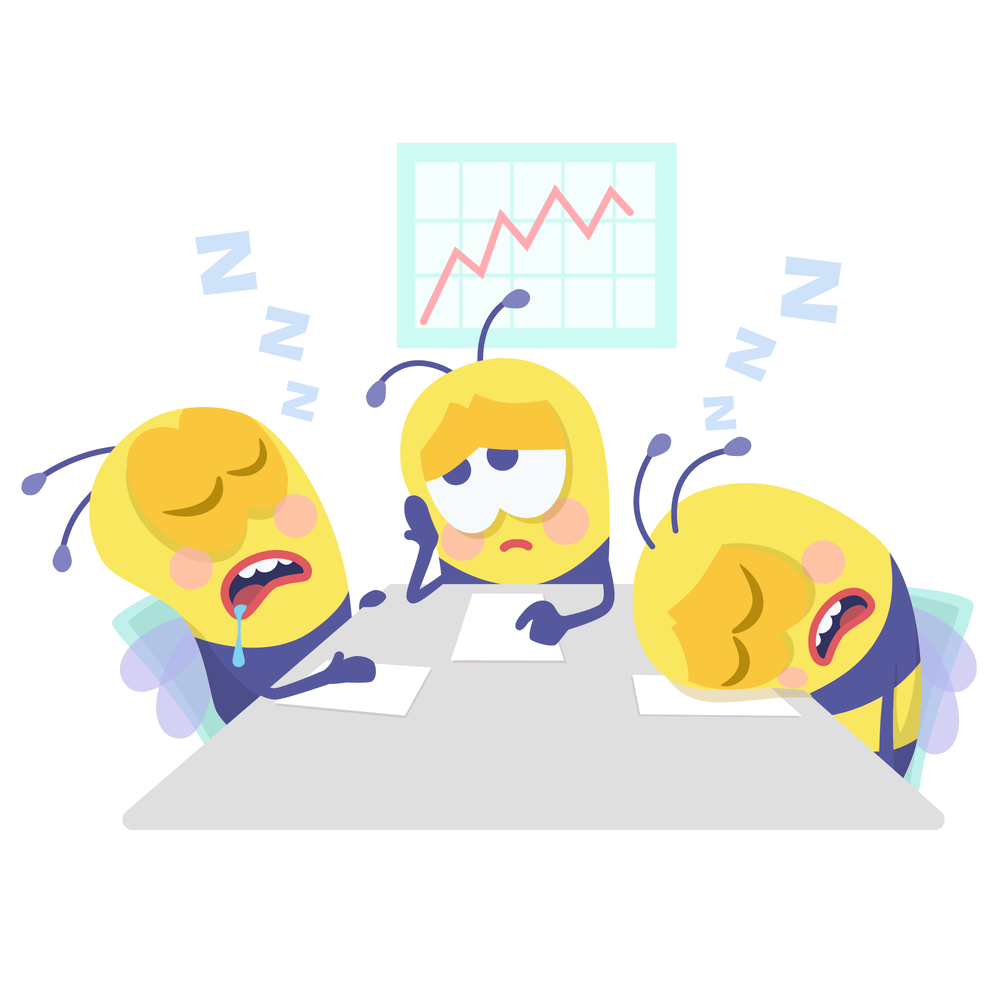 STATISTICS
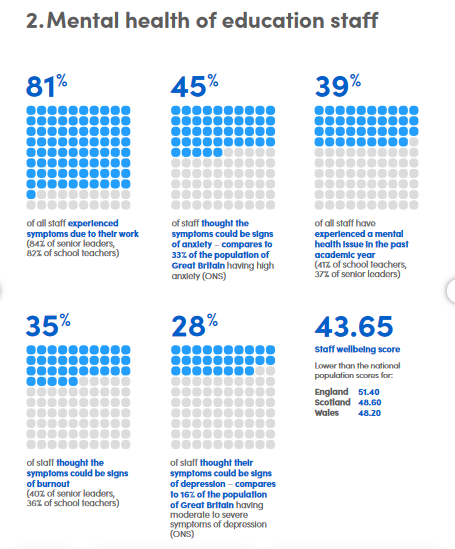 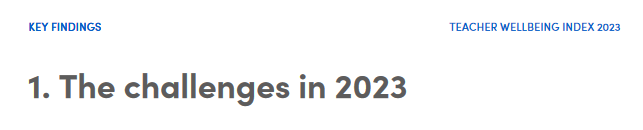 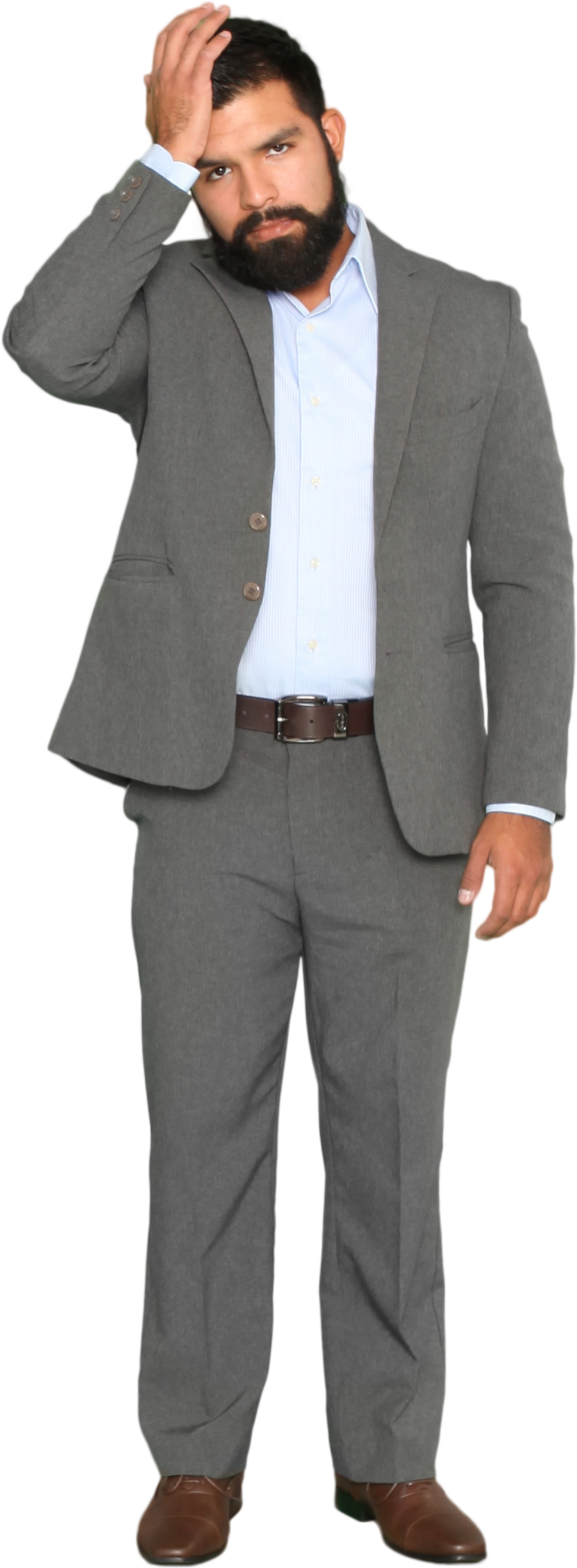 BEING BUSY vs. EFFICIENT
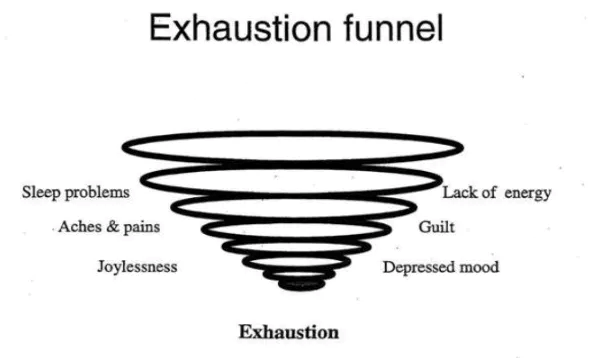 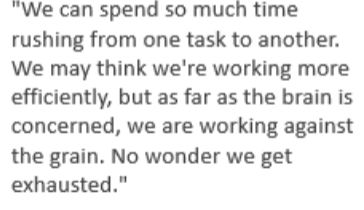 COACHING  MODEL WORKSHEET
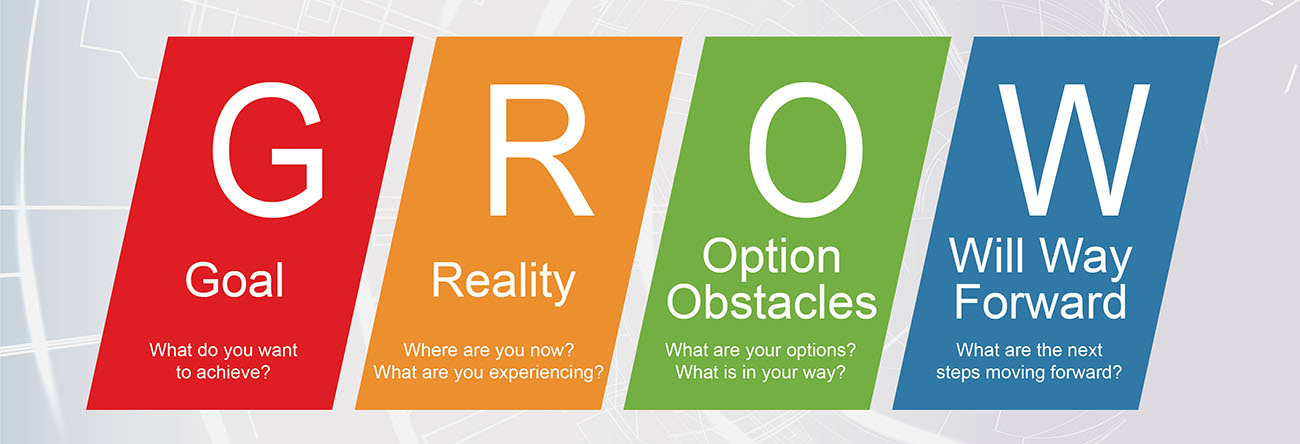 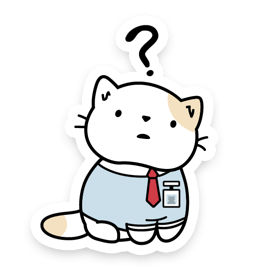 WORKPLACE - reflections
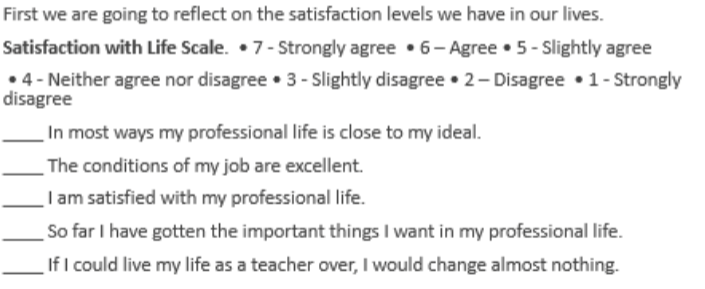 nurturing – depleting- neutral
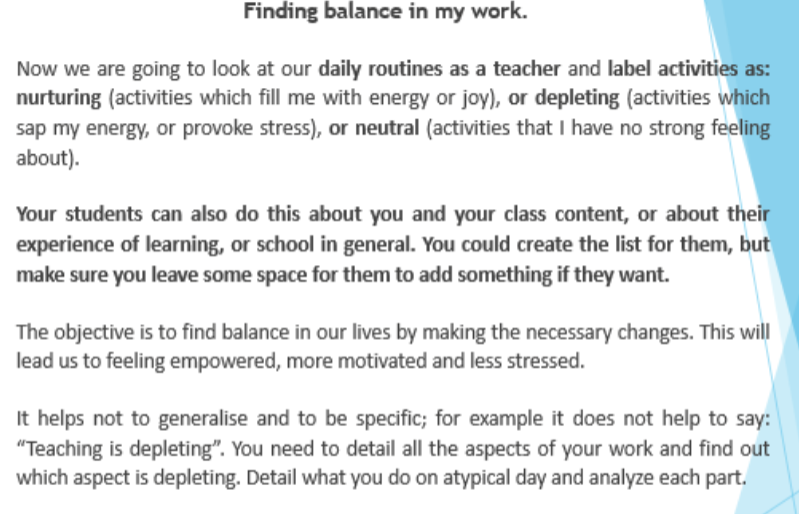 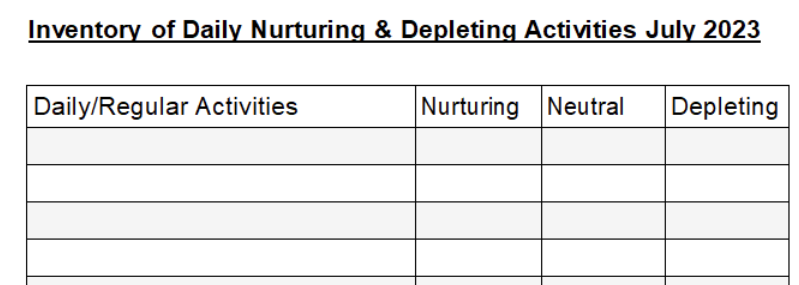 GROW project: nurturing – depleting- neutral  - taking action
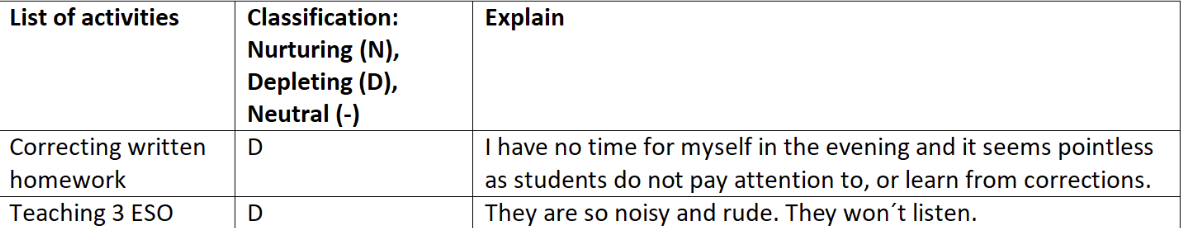 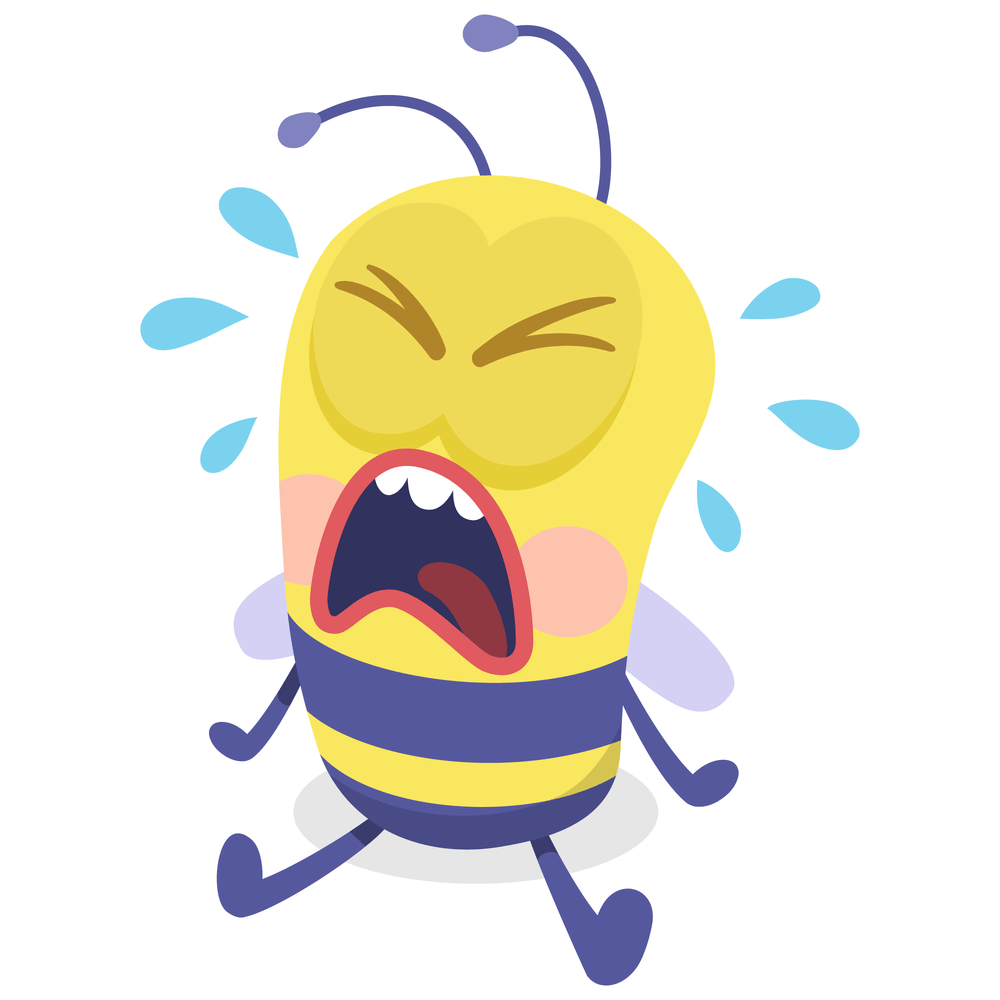 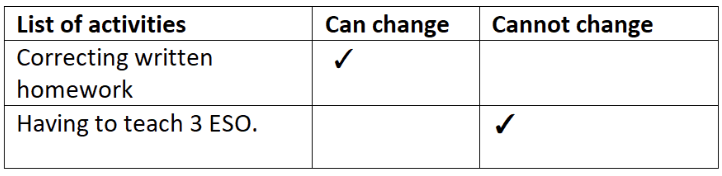 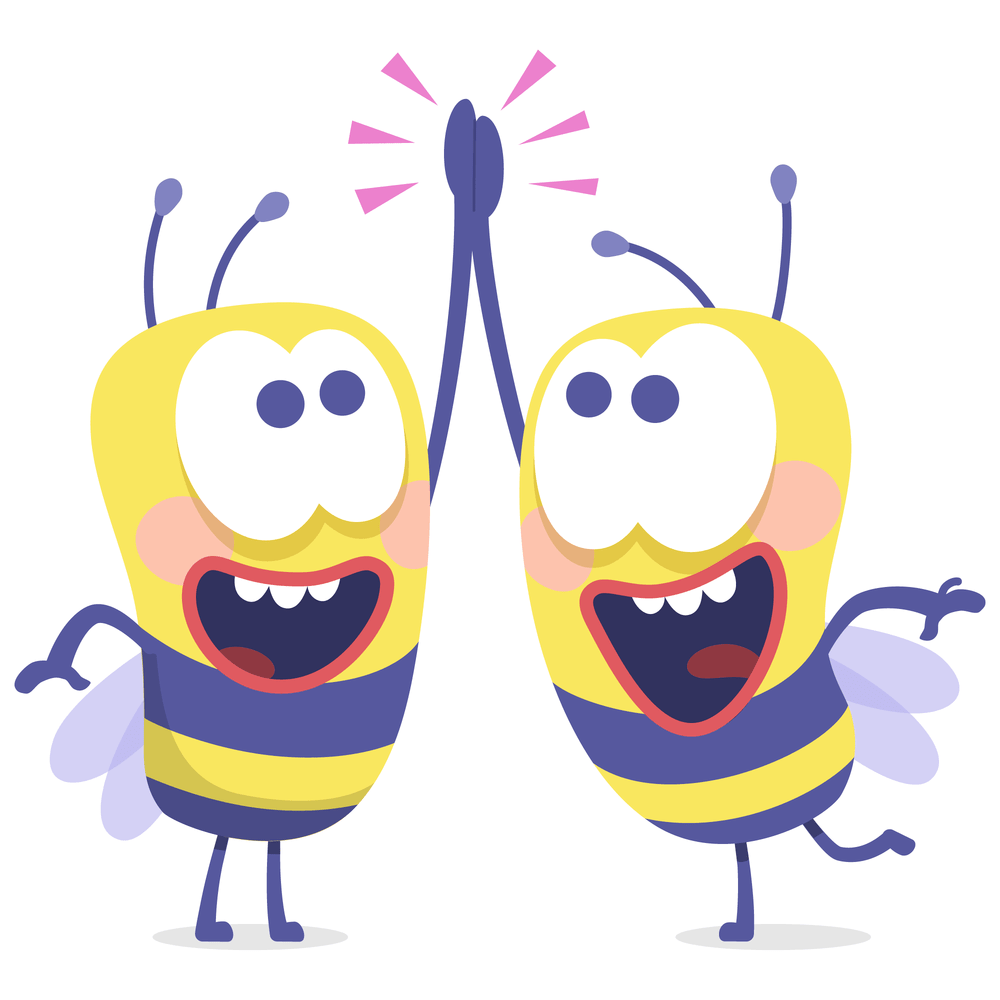 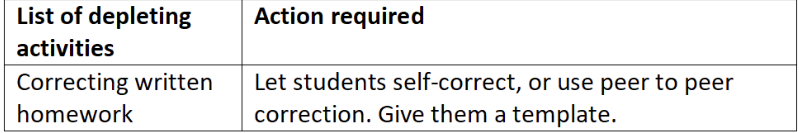 MINDFULNESS GROUNDRULES 
critical thinking
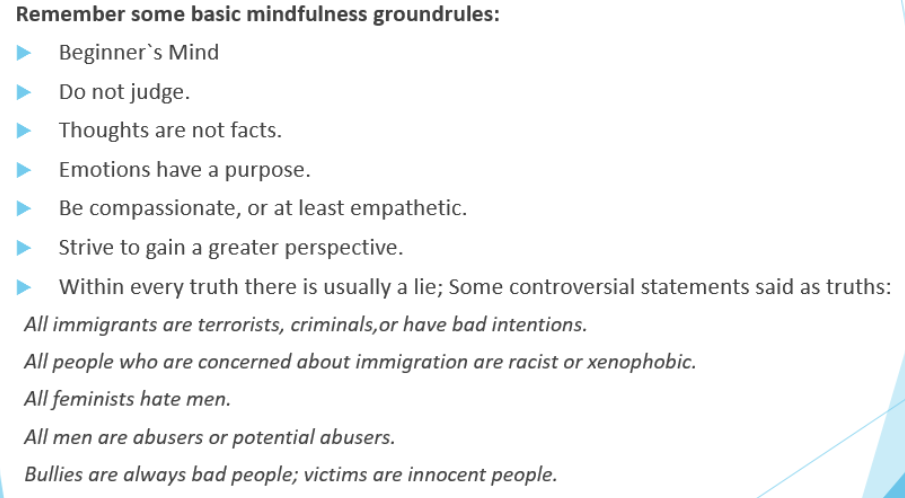 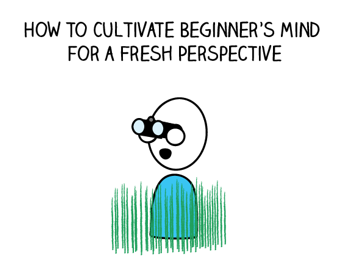 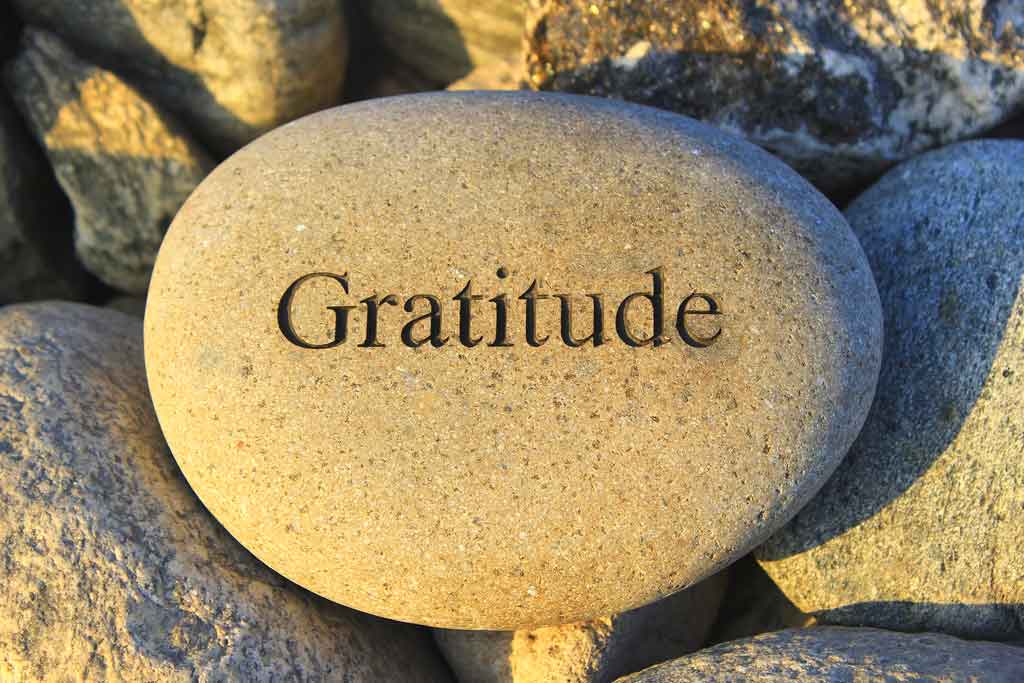 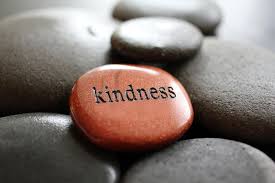 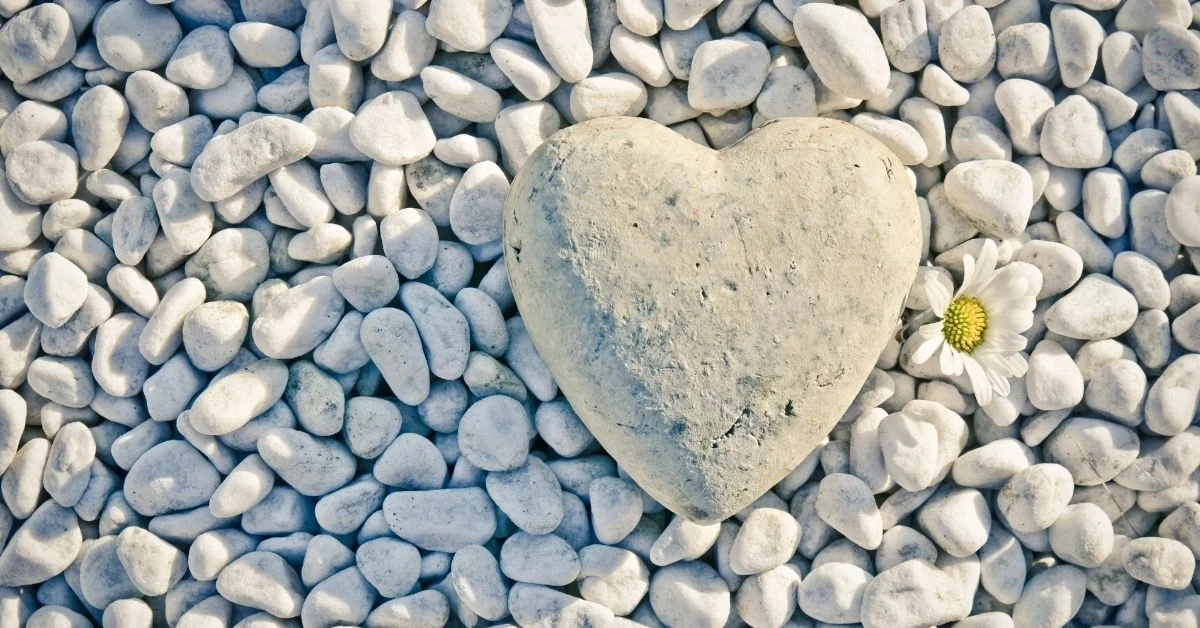 COMPASSION
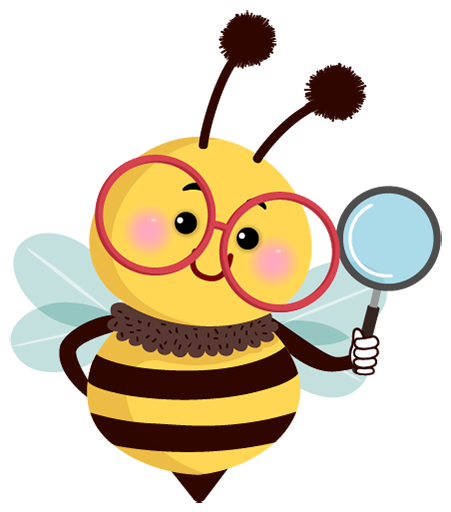 FEEDBACK ON THE COURSE (ESF MU – 1st year students)
Častejšie by som sa venoval meditácii, ktorá uvoľňuje atmosféru v miestnosti.

Libilo by se mi, kdyby se do hodin zařadila “meditace”, jako jednou; řešení aby tam nechodili další je pravidlo, že buď stihnou přijít do 10:05 nebo ať vejdou až v 10:15, pokud by se tohle pravidlo zavedlo hned od začátku kurzu, tak by to mohlo fungovat.
I loved the "meditations" at the start of the lesson, I think it helped me to focus more on the lesson and my mind didnt wander off so often. 

I liked those little meditations in the end of semester and the atmosphere in the class which was friendly and positive.
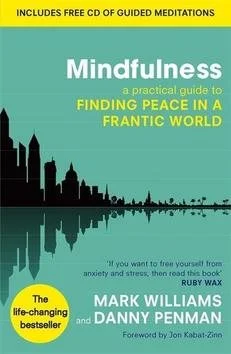 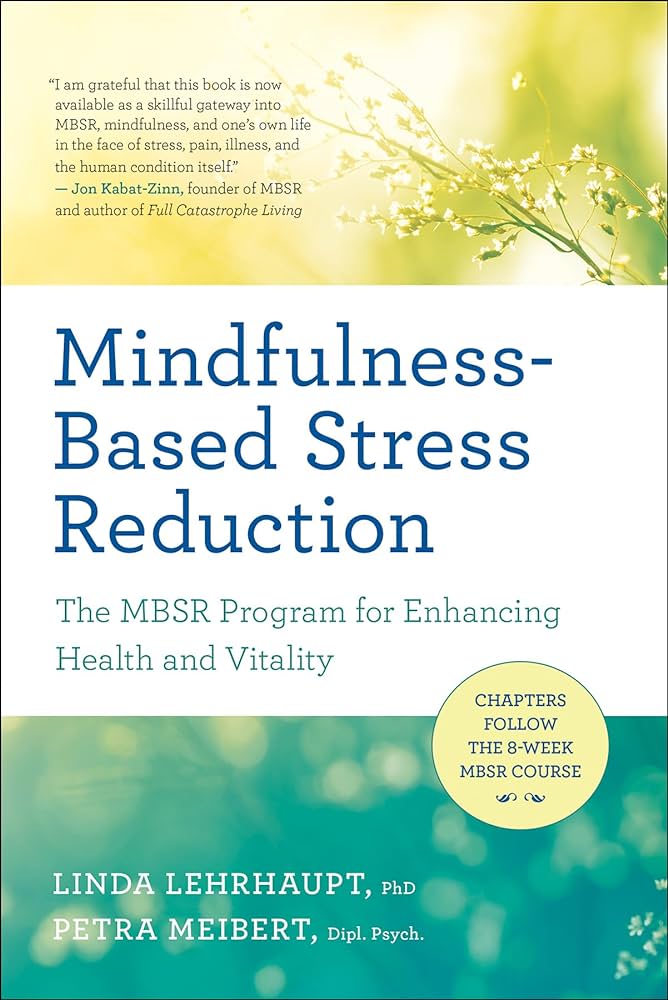 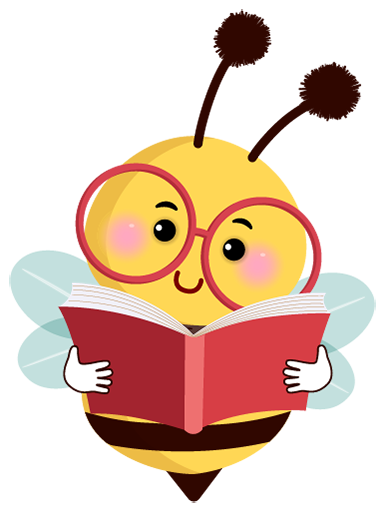 SOME LINKS to explore more
Everyday mindfulness - YouTube
Anger Management for Kids (and Adults) (youtube.com)

https://www.youtube.com/watch?v=dOkyKyVFnSs – guessing the feelings

https://www.youtube.com/watch?v=GQN6wS753_w – loving kindness

https://www.youtube.com/watch?v=rOne1P0TKL8 – mindful meditation
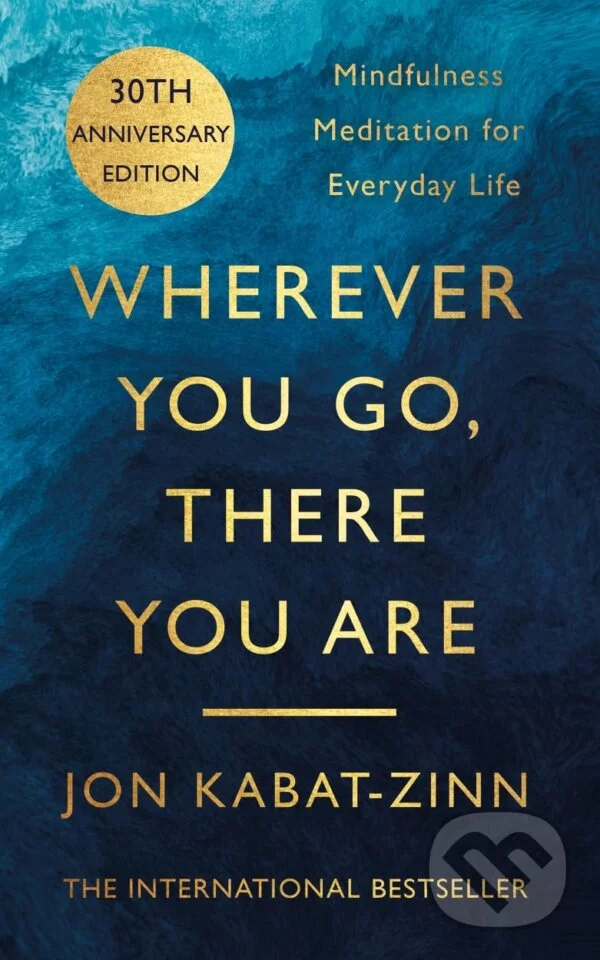 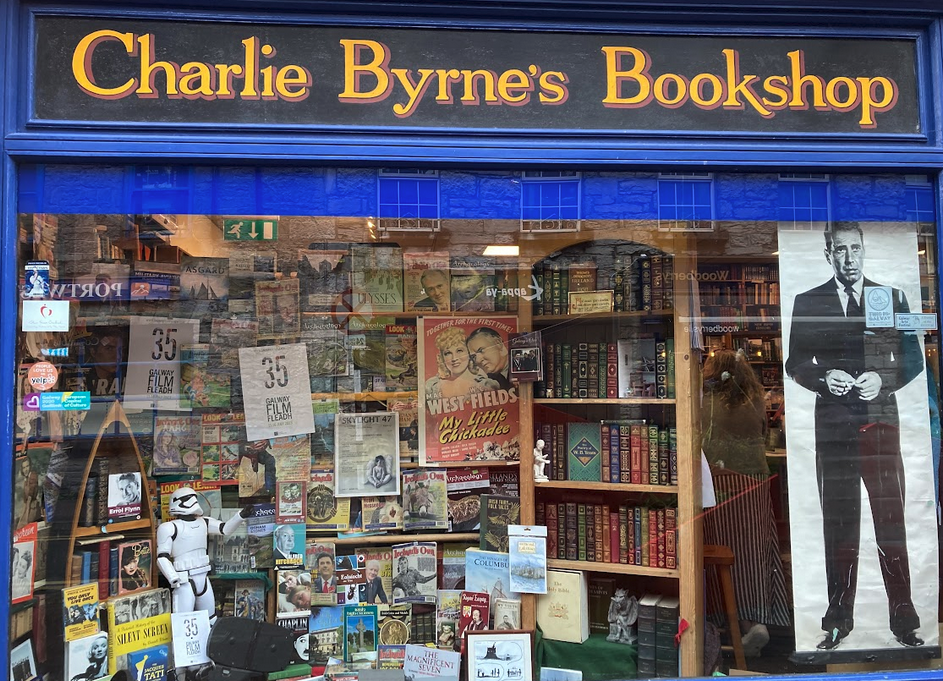 MAIN TAKEAWAYS
DAY BY DAY- What can you do?
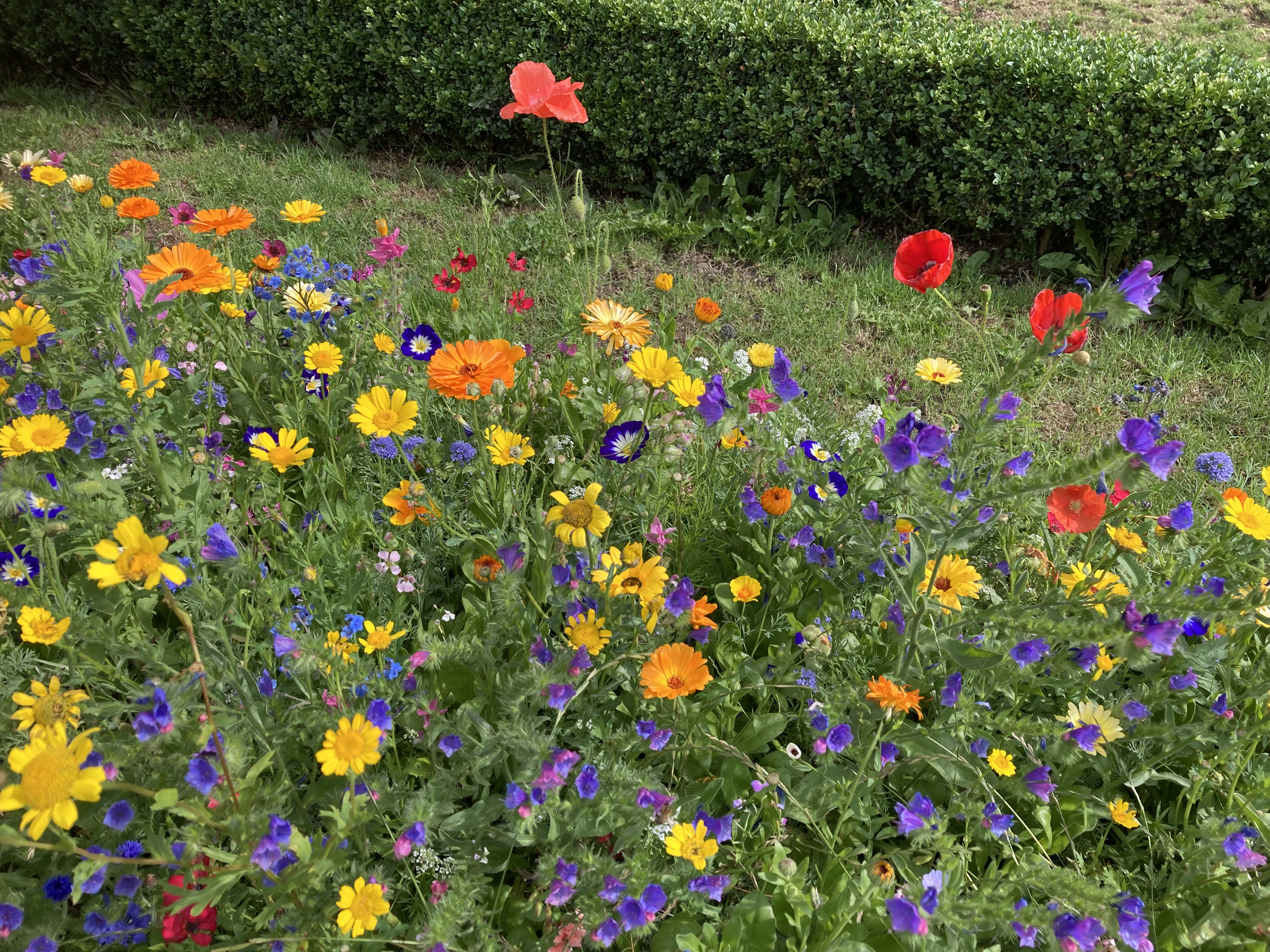 Breathe
Meditate
Explore 5 senses
Movement
Perform daily tasks mindfully
Change/break habits when necessary
Be aware of your thoughts and emotions
Formal/informal practice
Try it in your classroom
Read around the subject matter
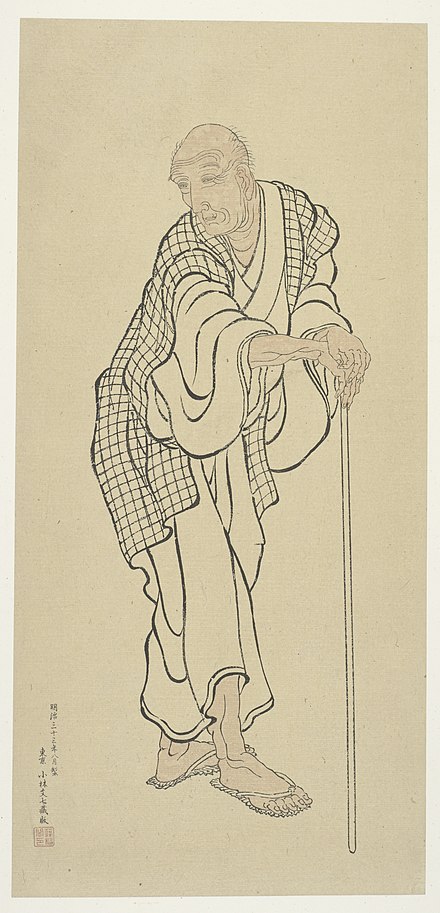 HOKUSAI SAYS…by Roger Keyes
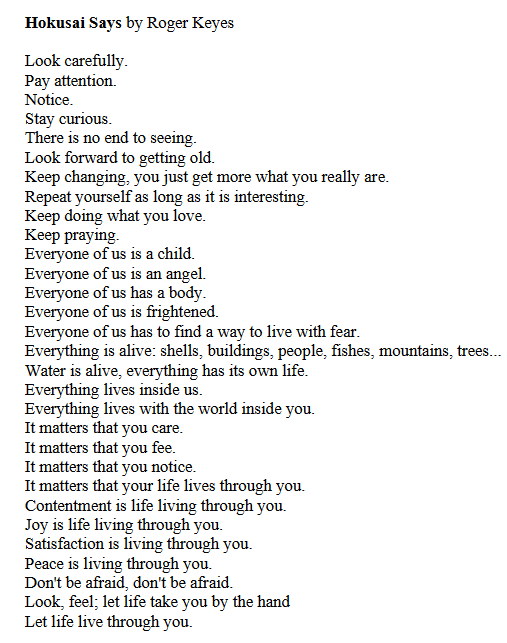 Roger Keyes is an art historian and curator of Japanese art 
as well as a poet, and he ‘translated’ what he read in Hokusai’s paintings into this poem.
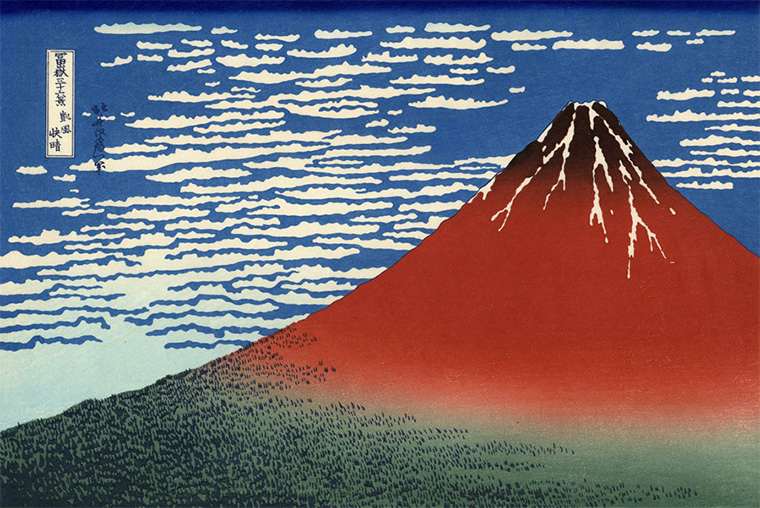 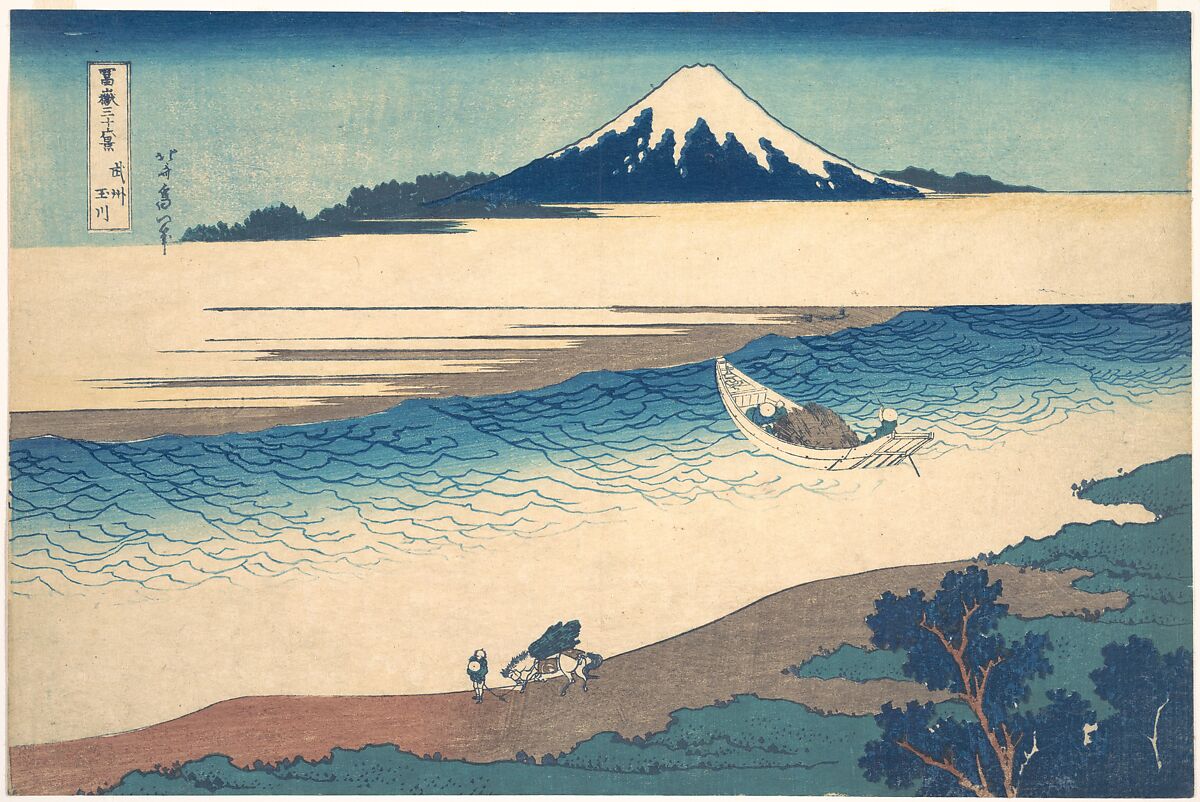 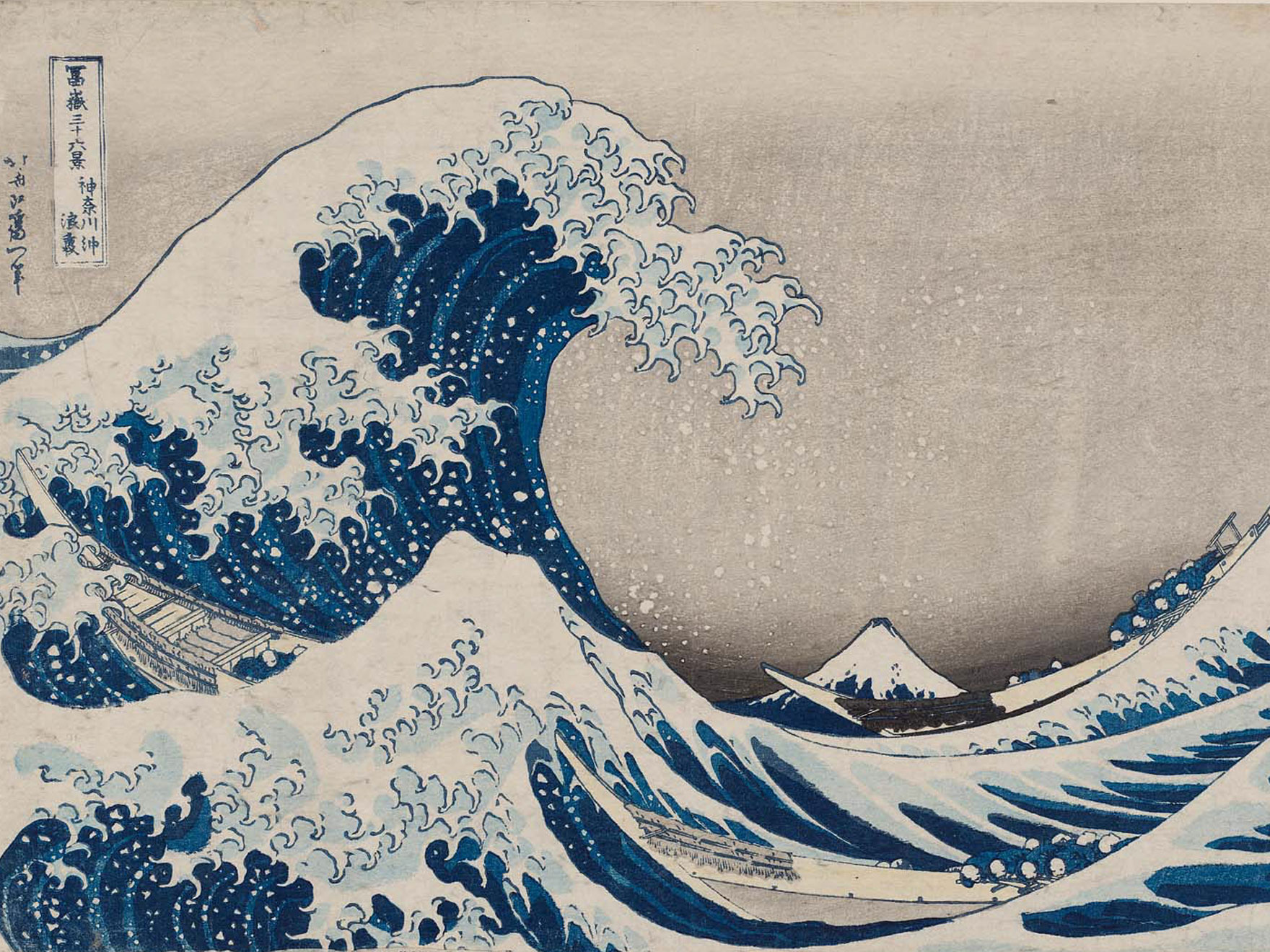 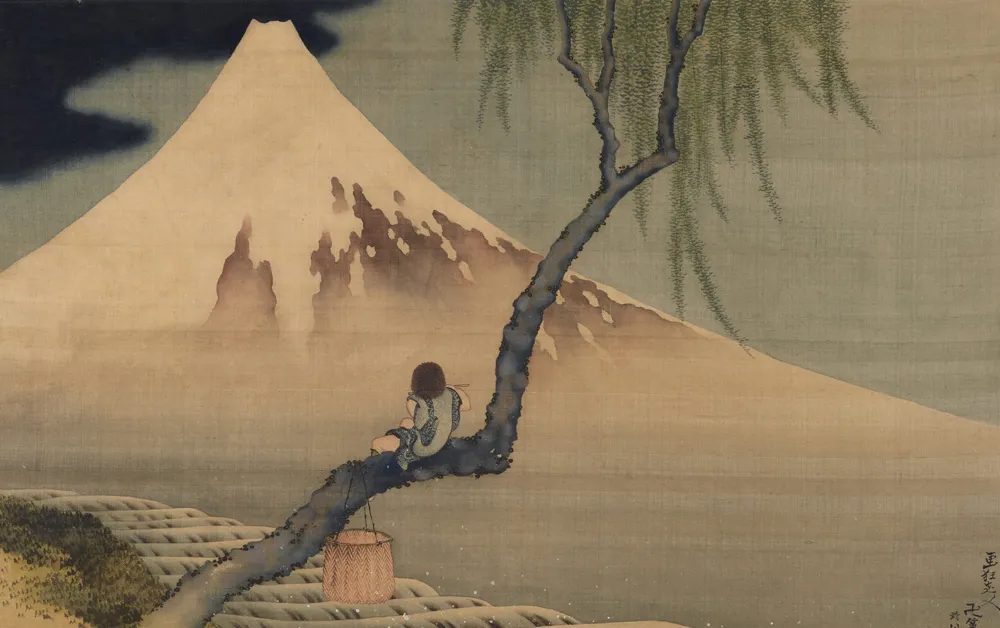 https://www.youtube.com/watch?v=zkTvAi9UdLw
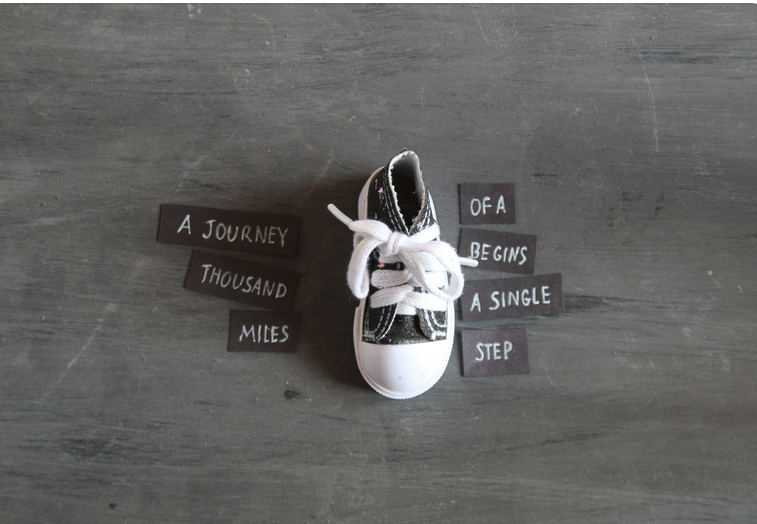 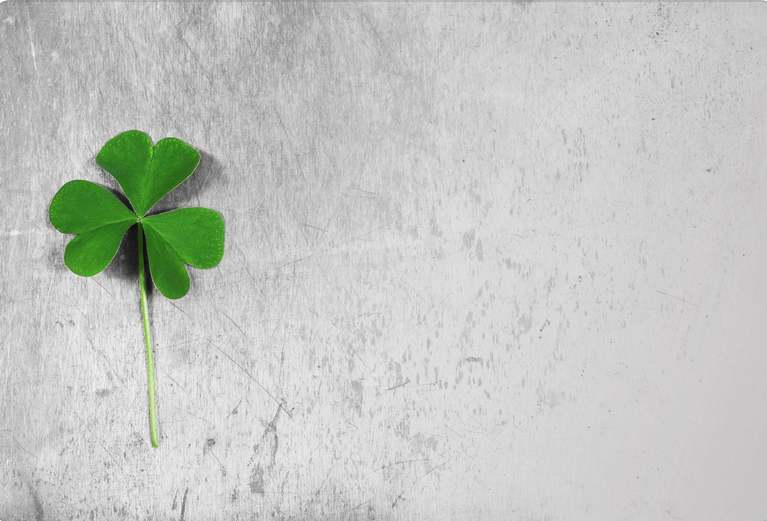 THANK YOU